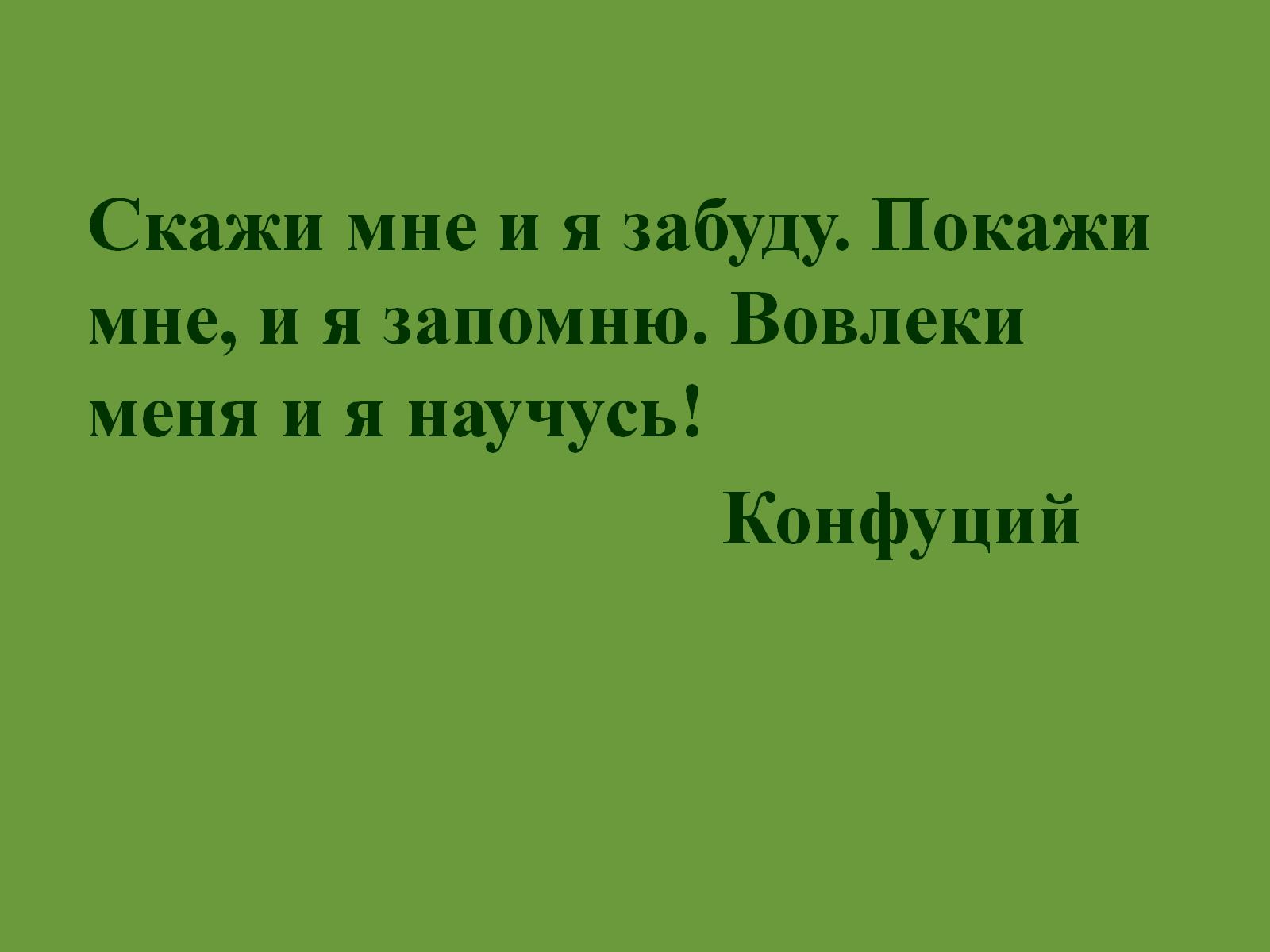 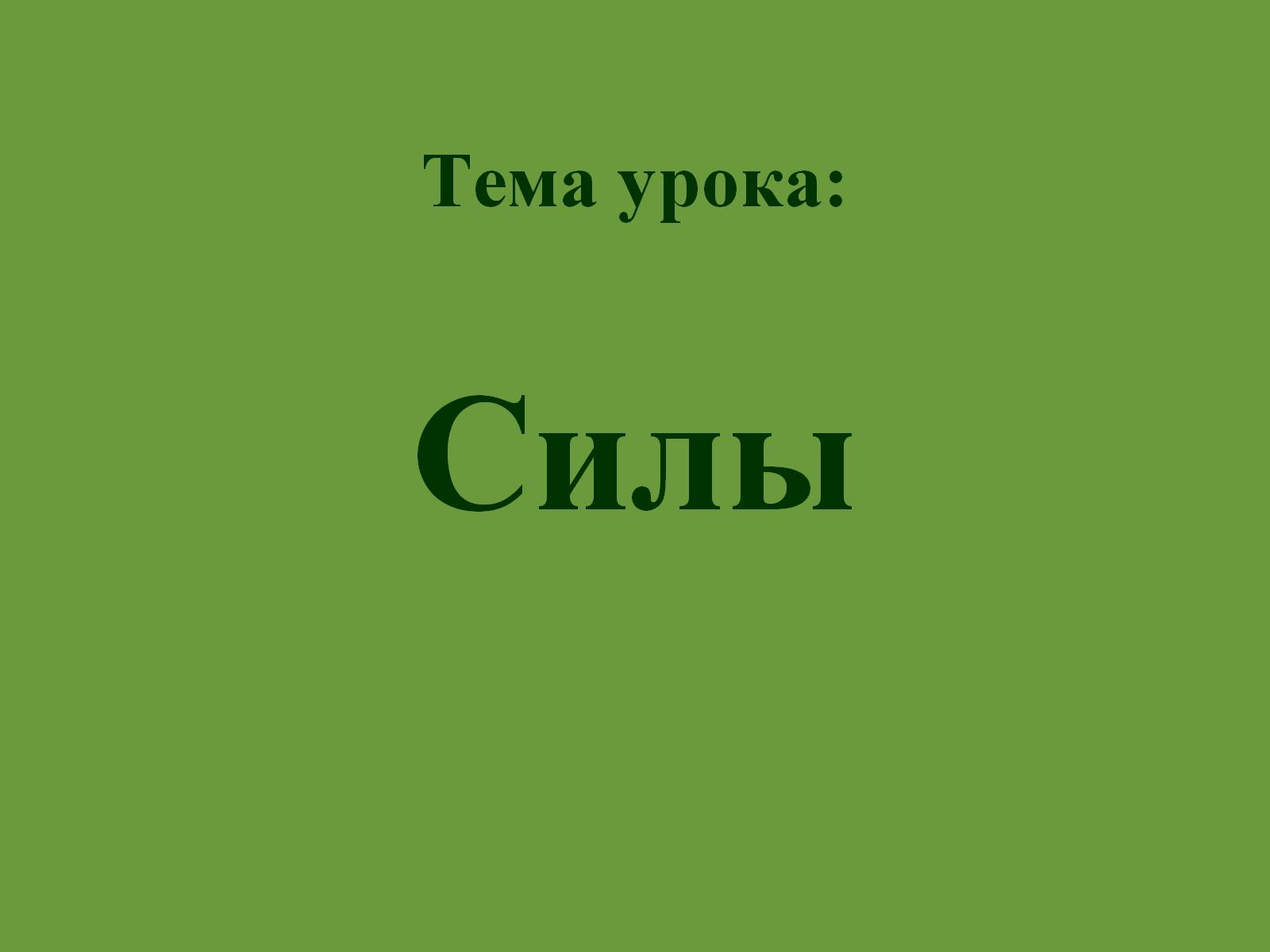 Тема урока:
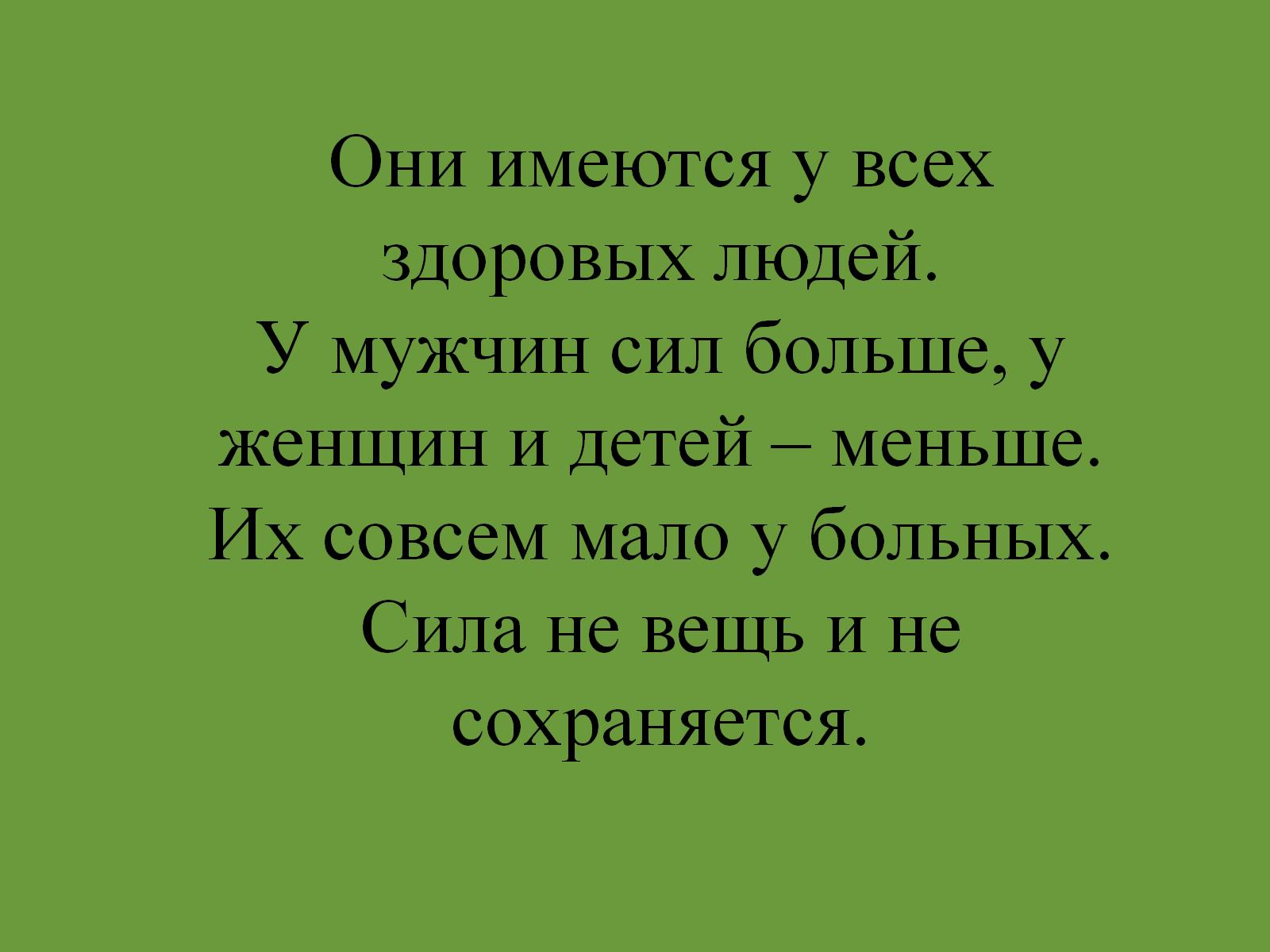 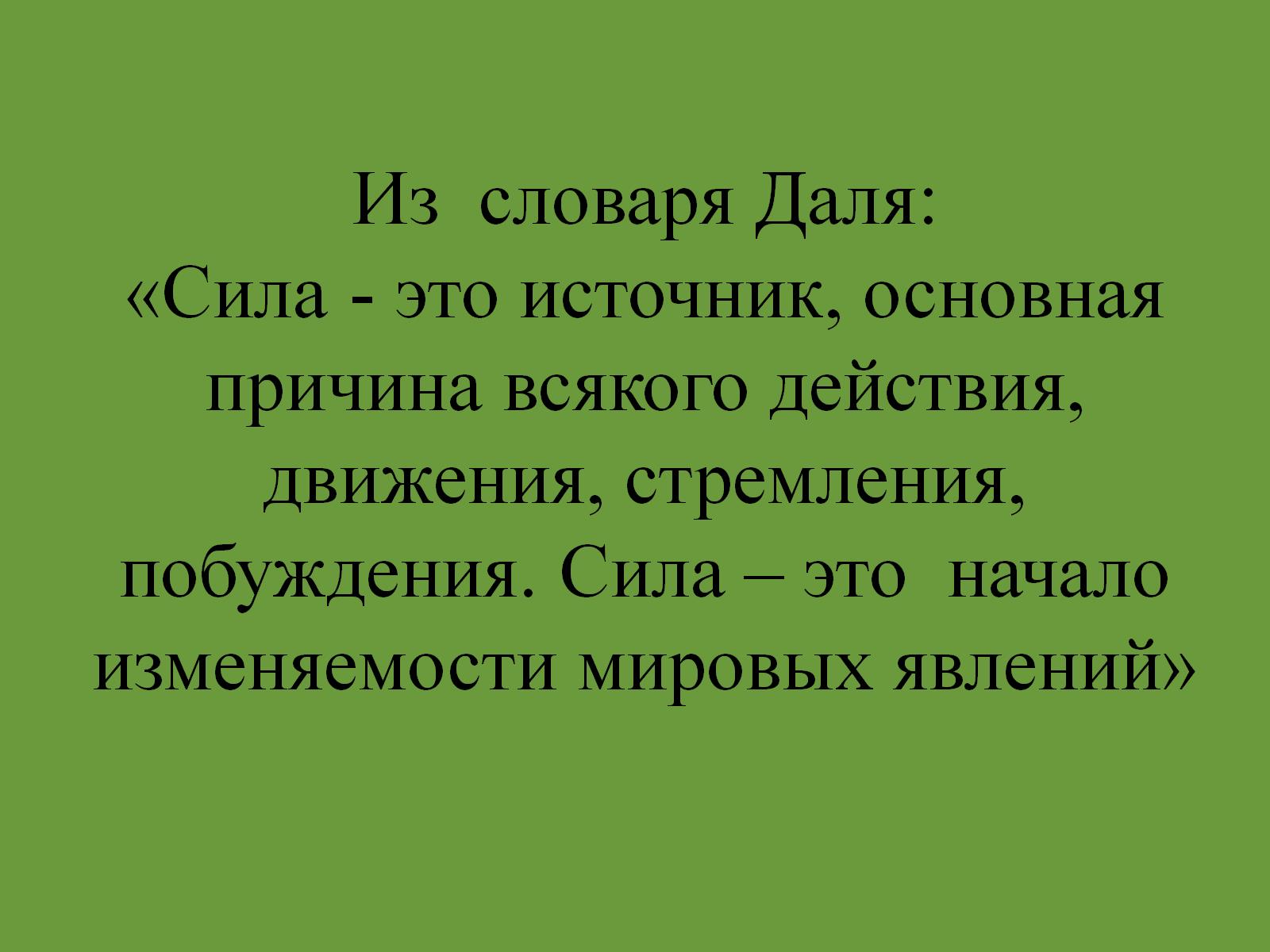 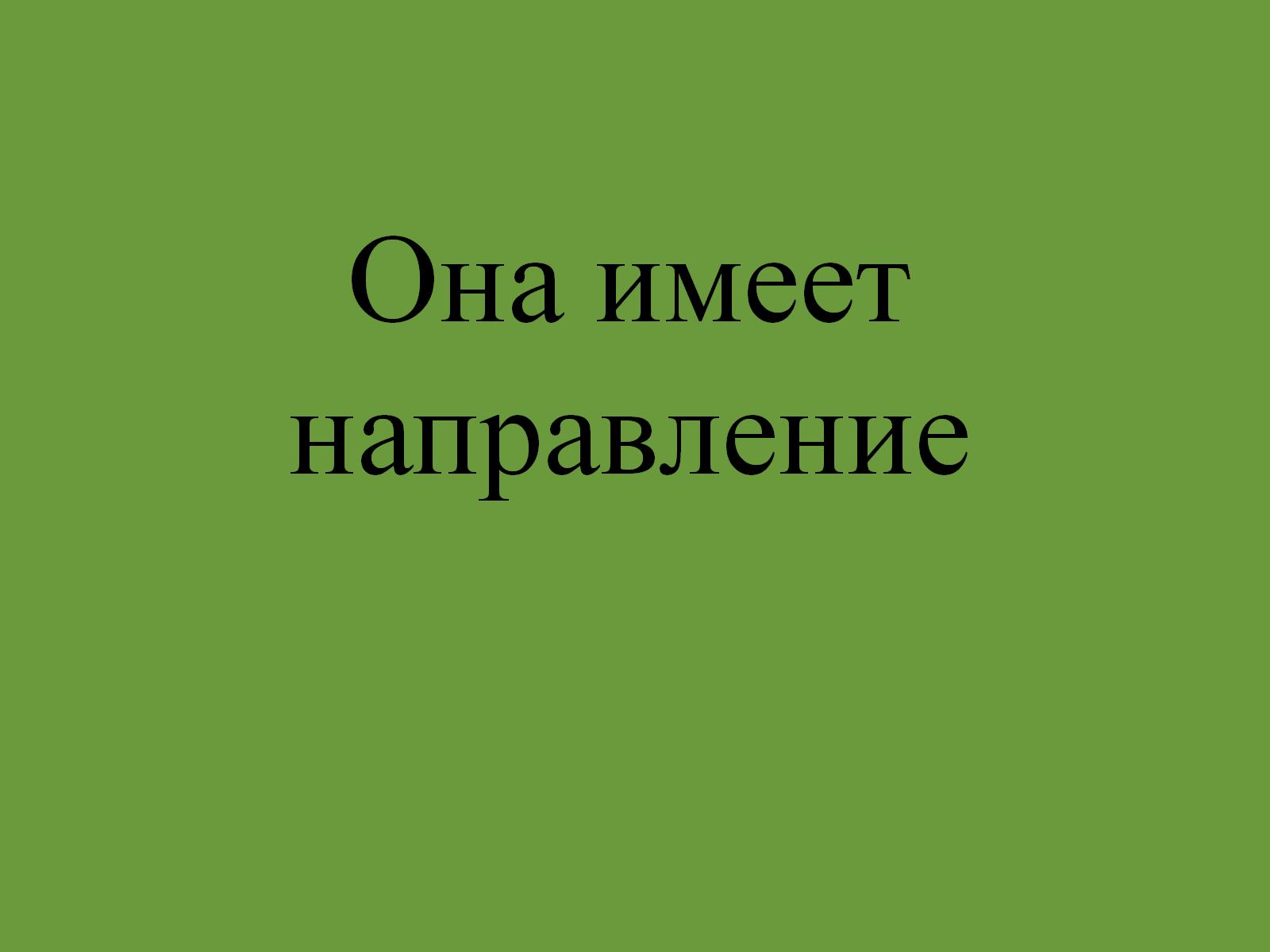 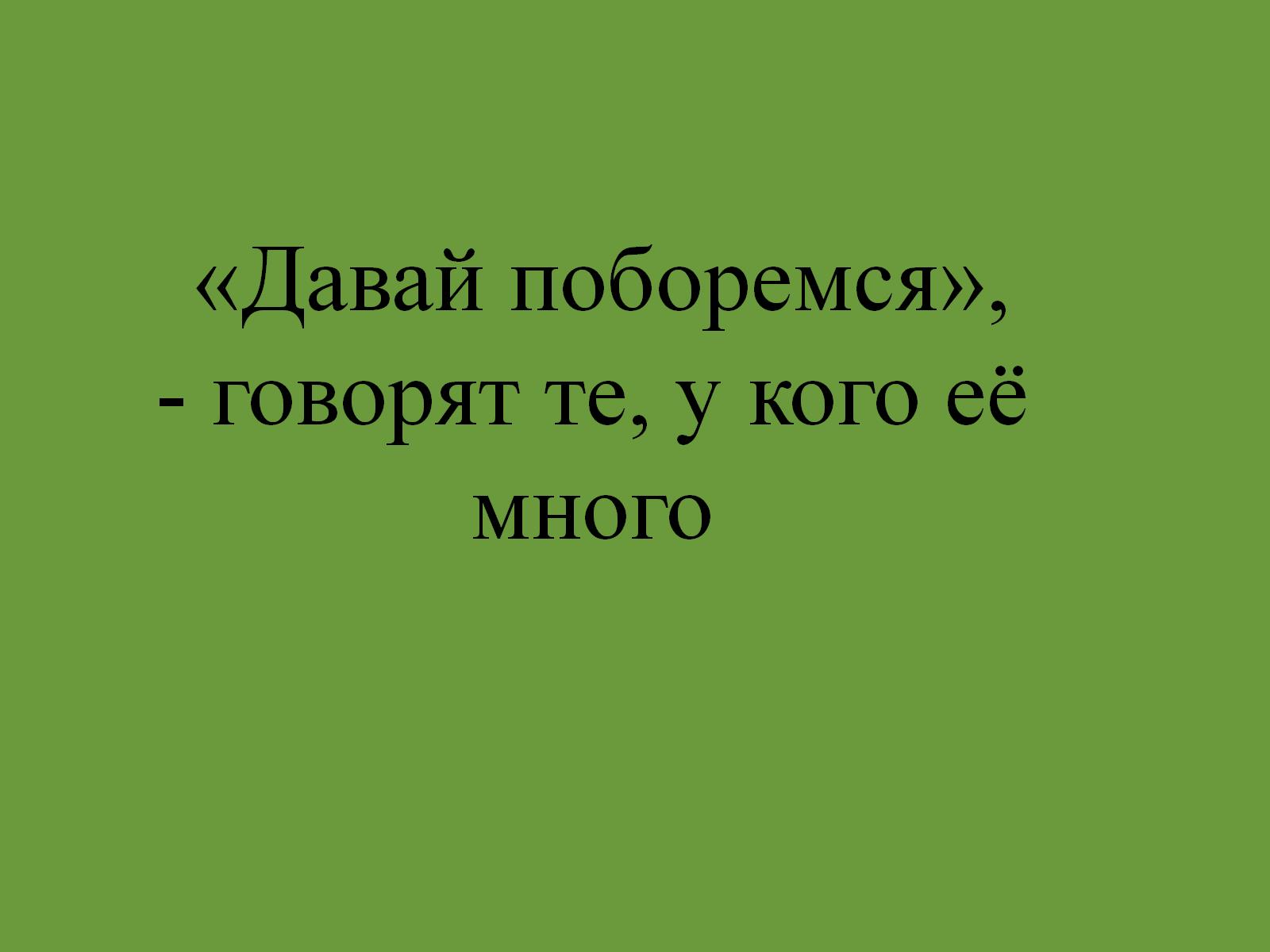 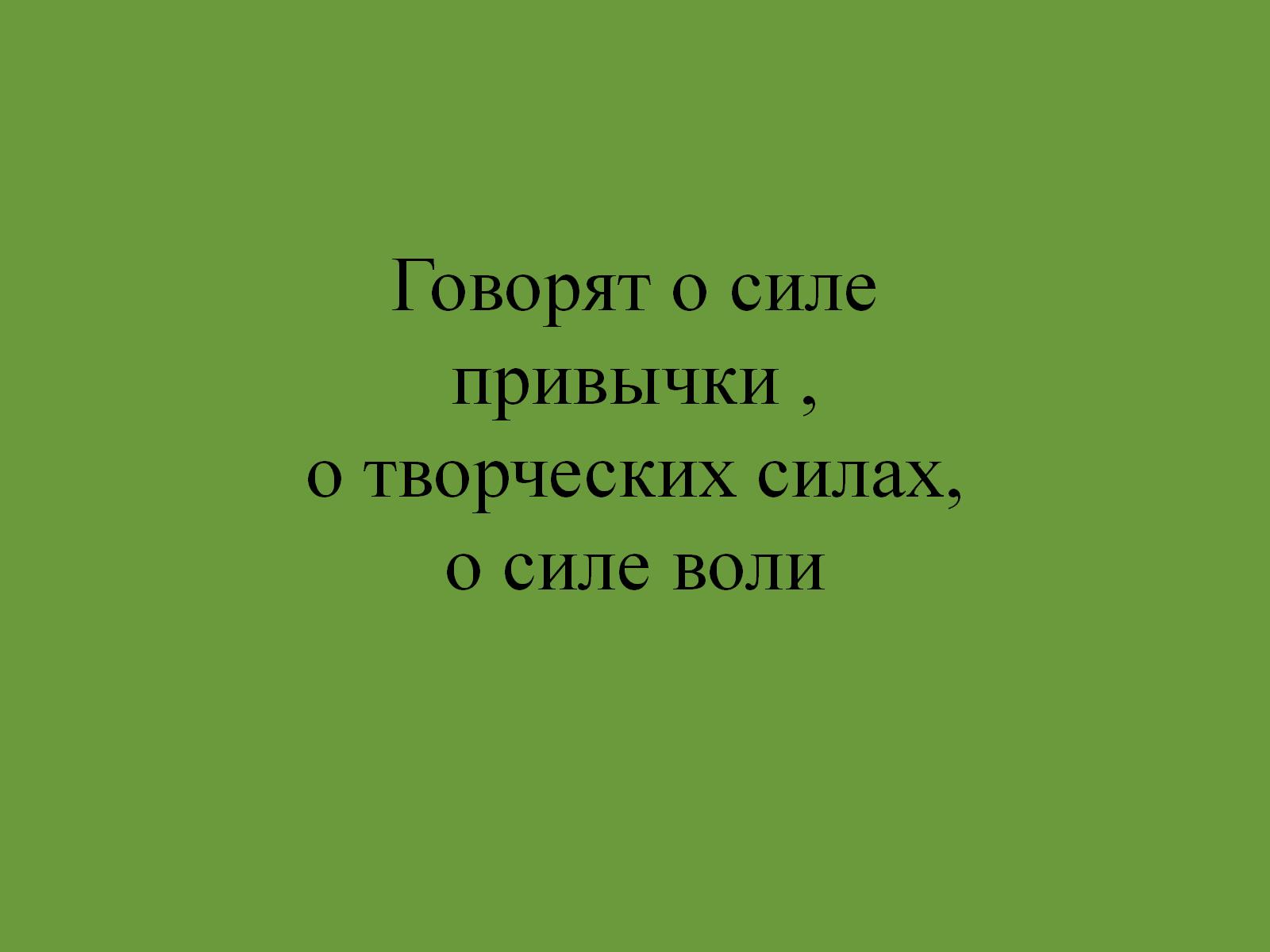 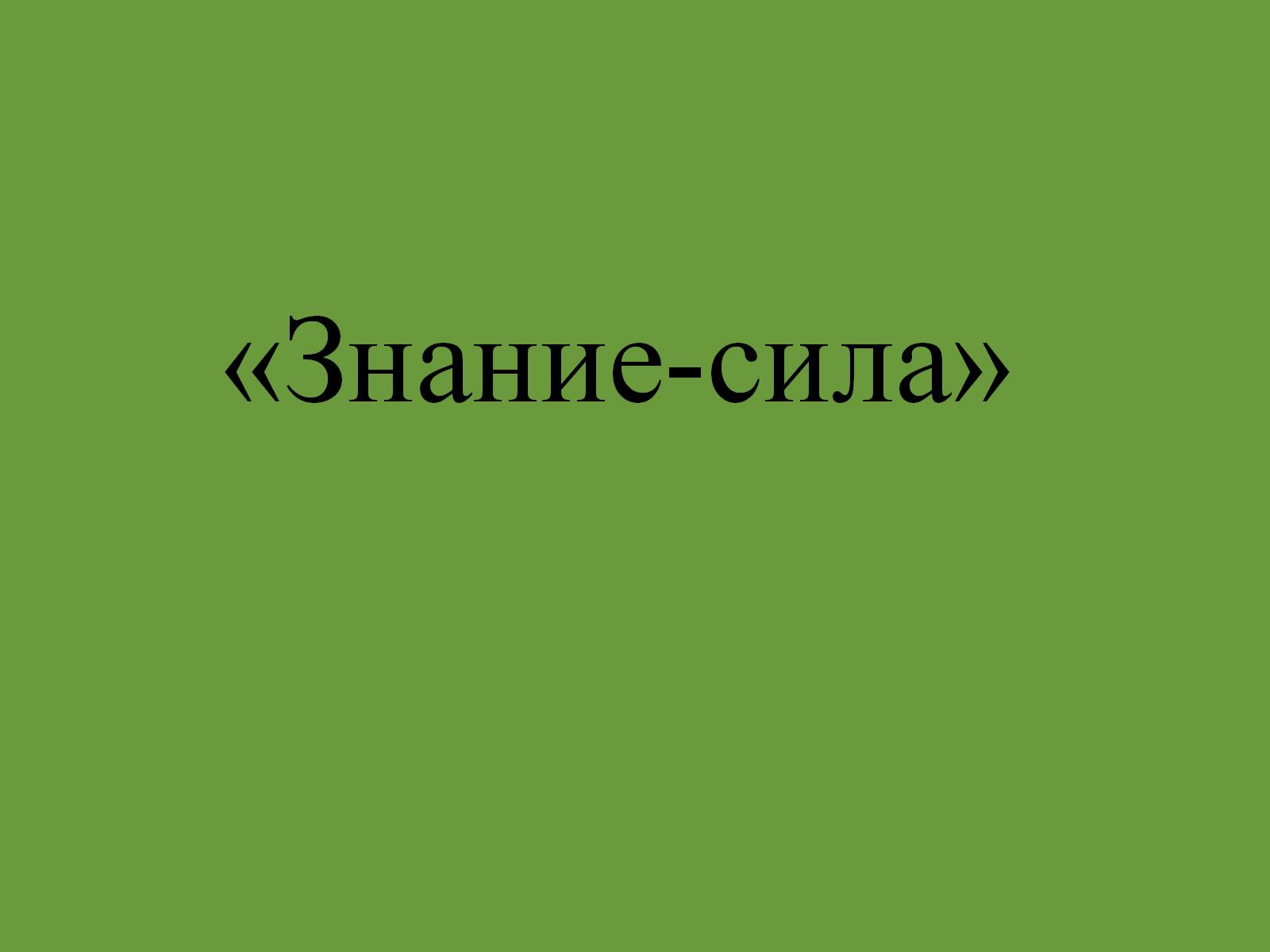 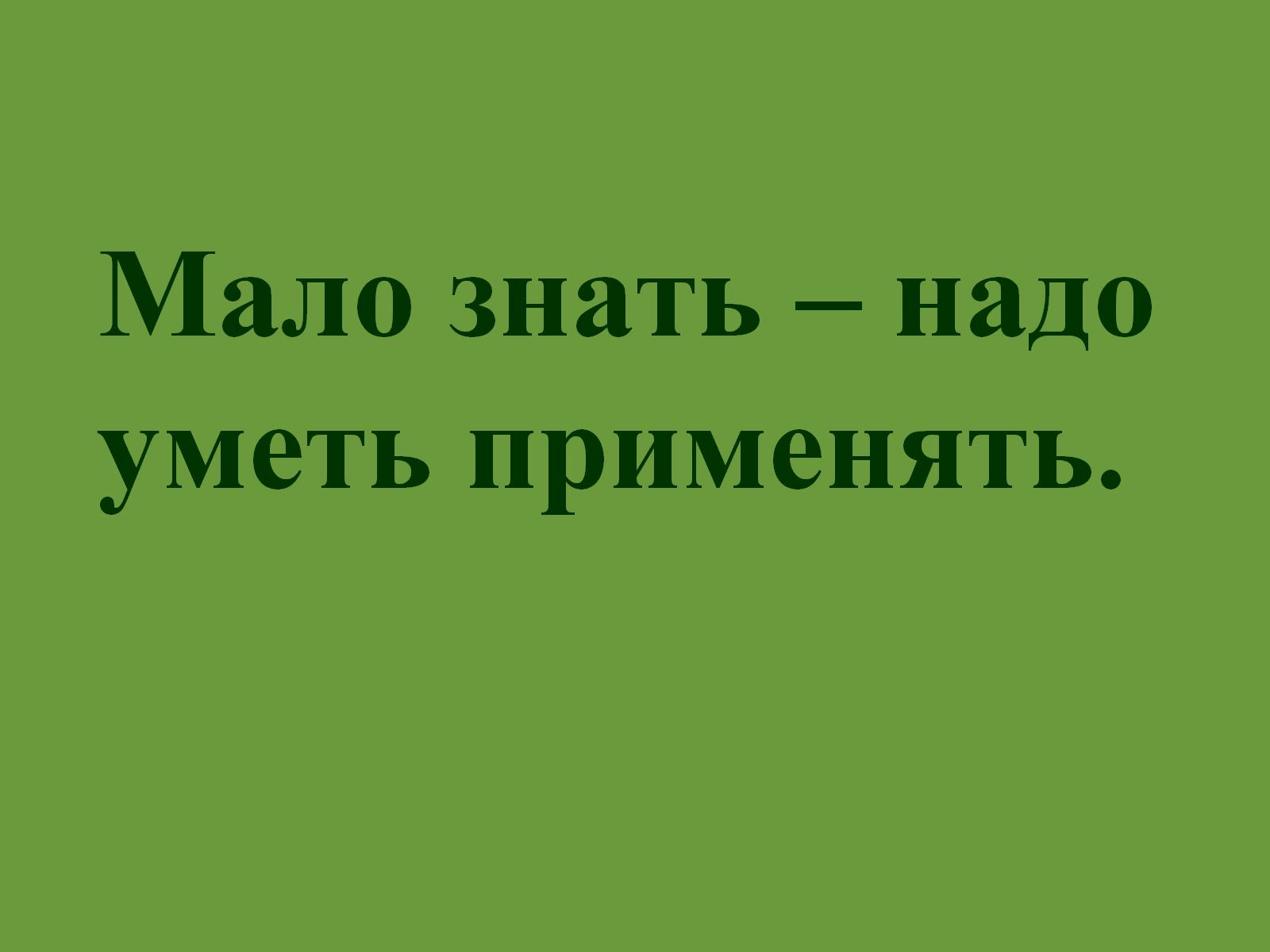 Мало знать – надо уметь применять.
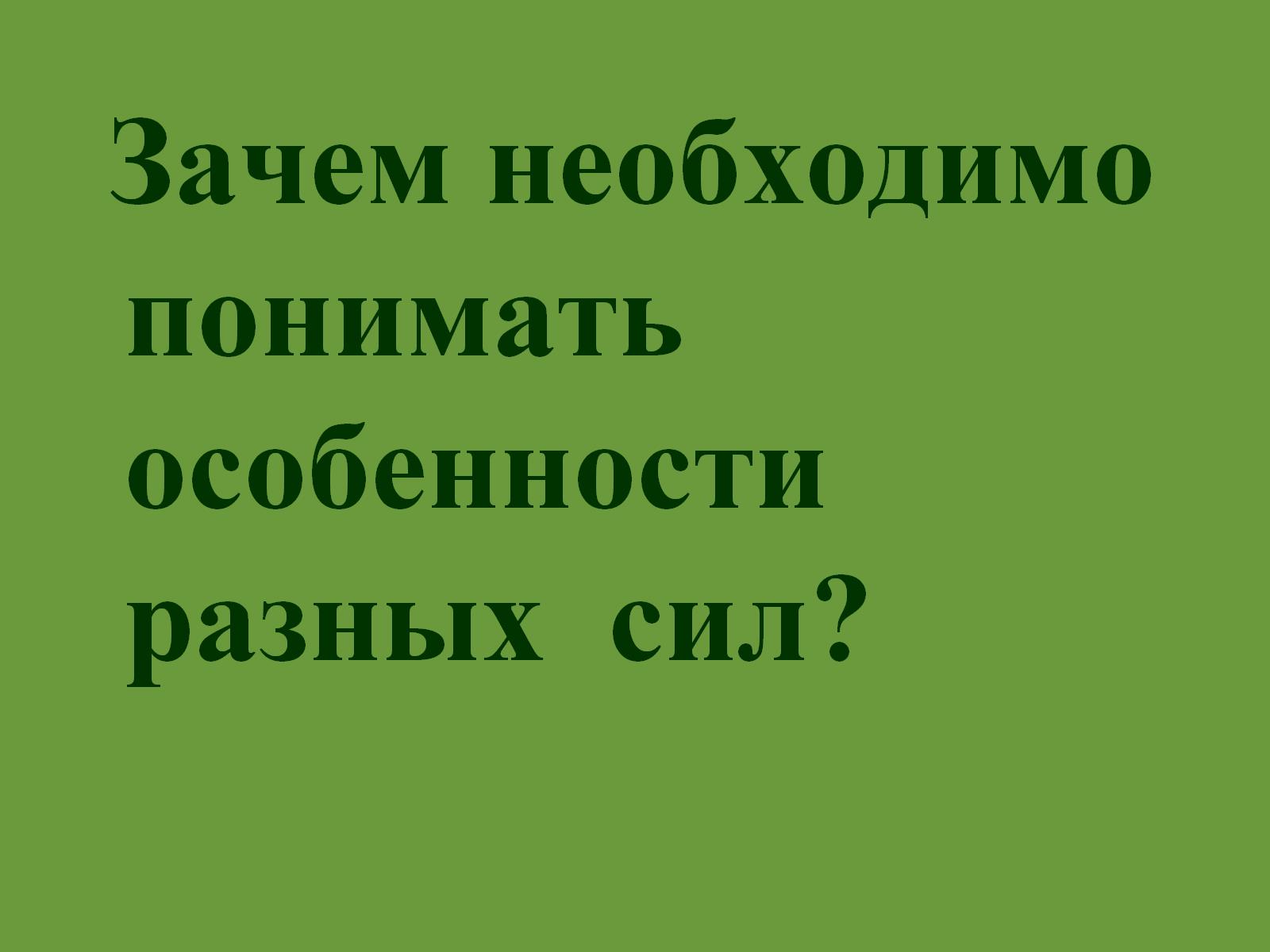 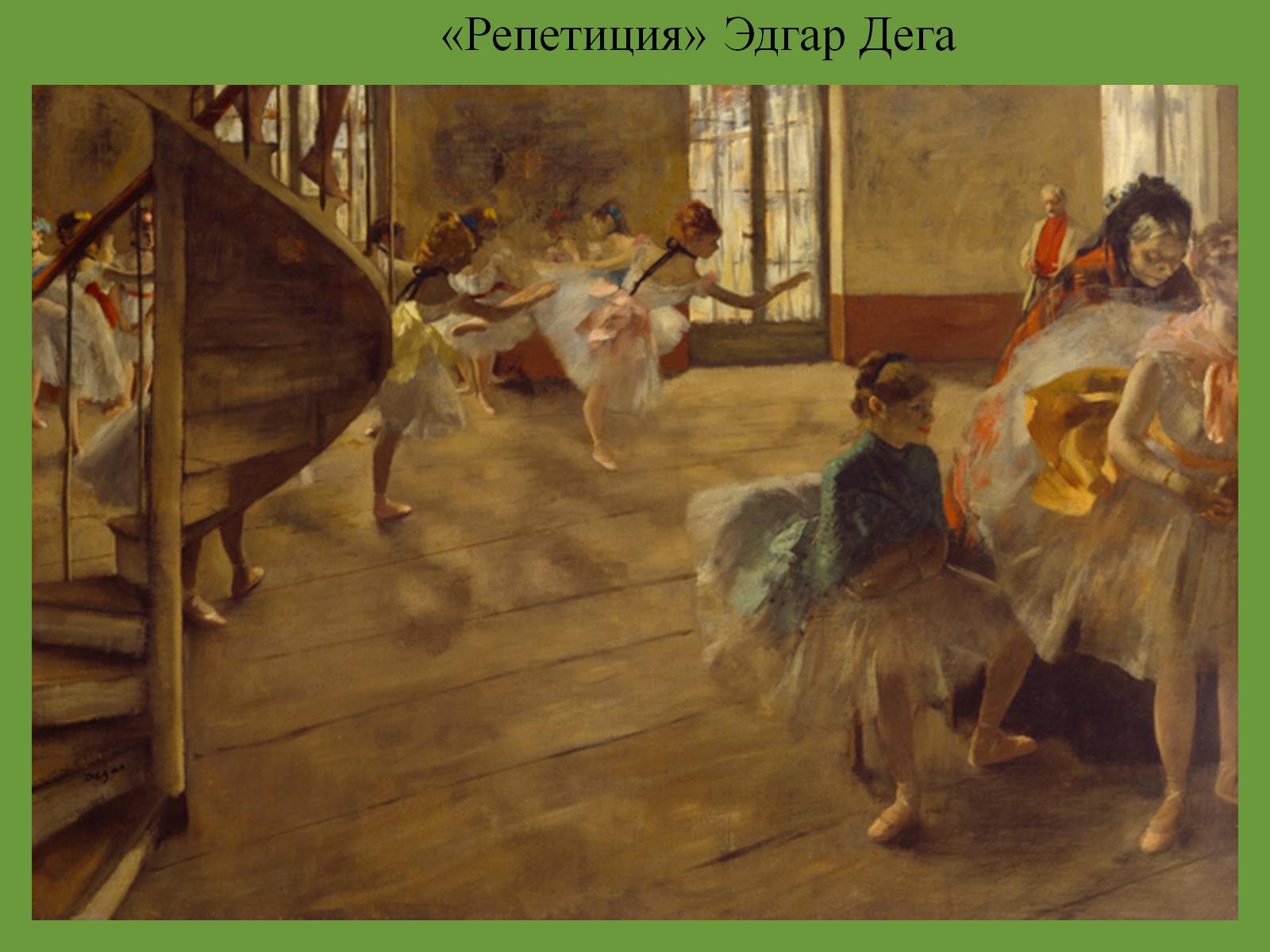 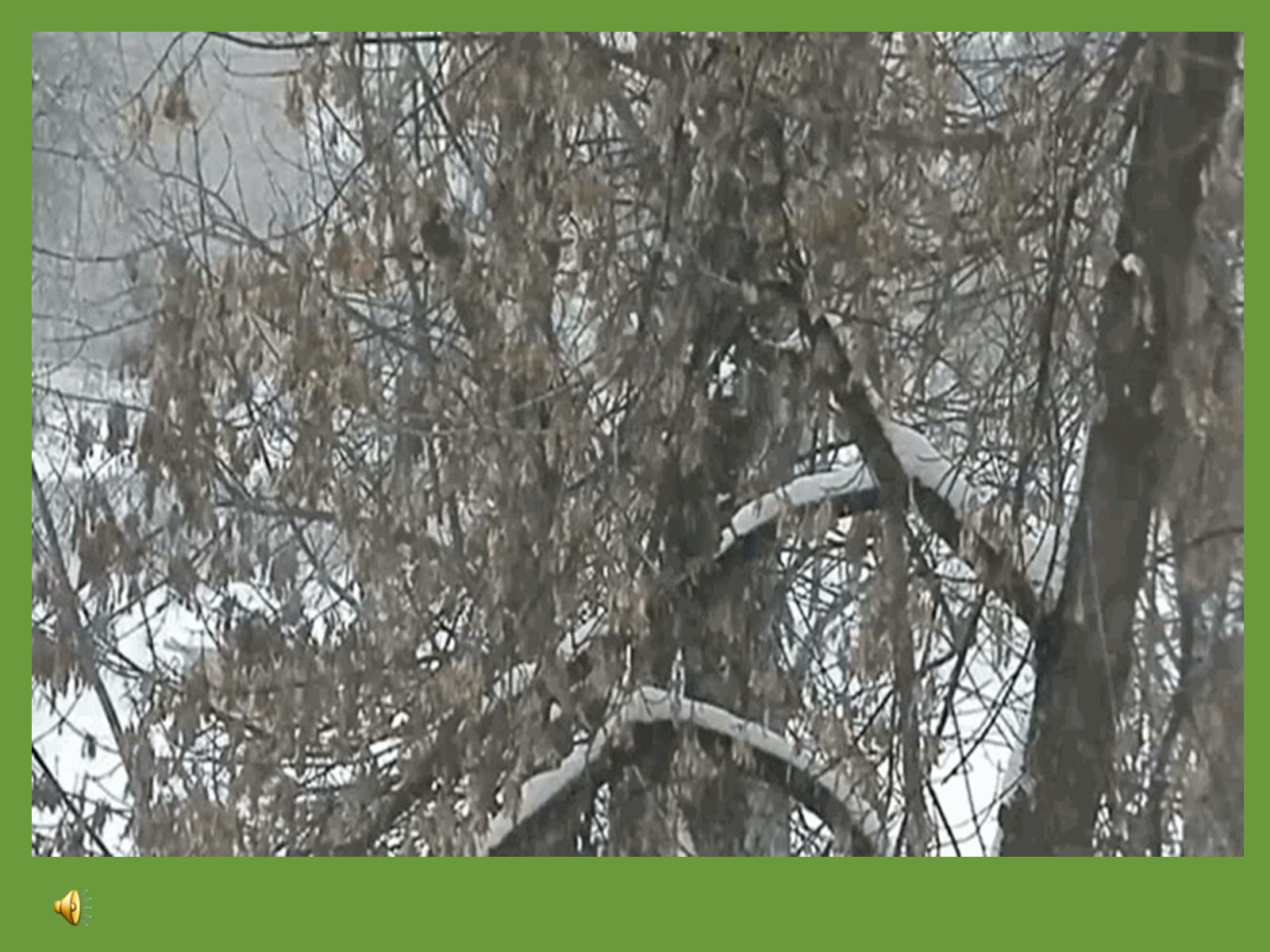 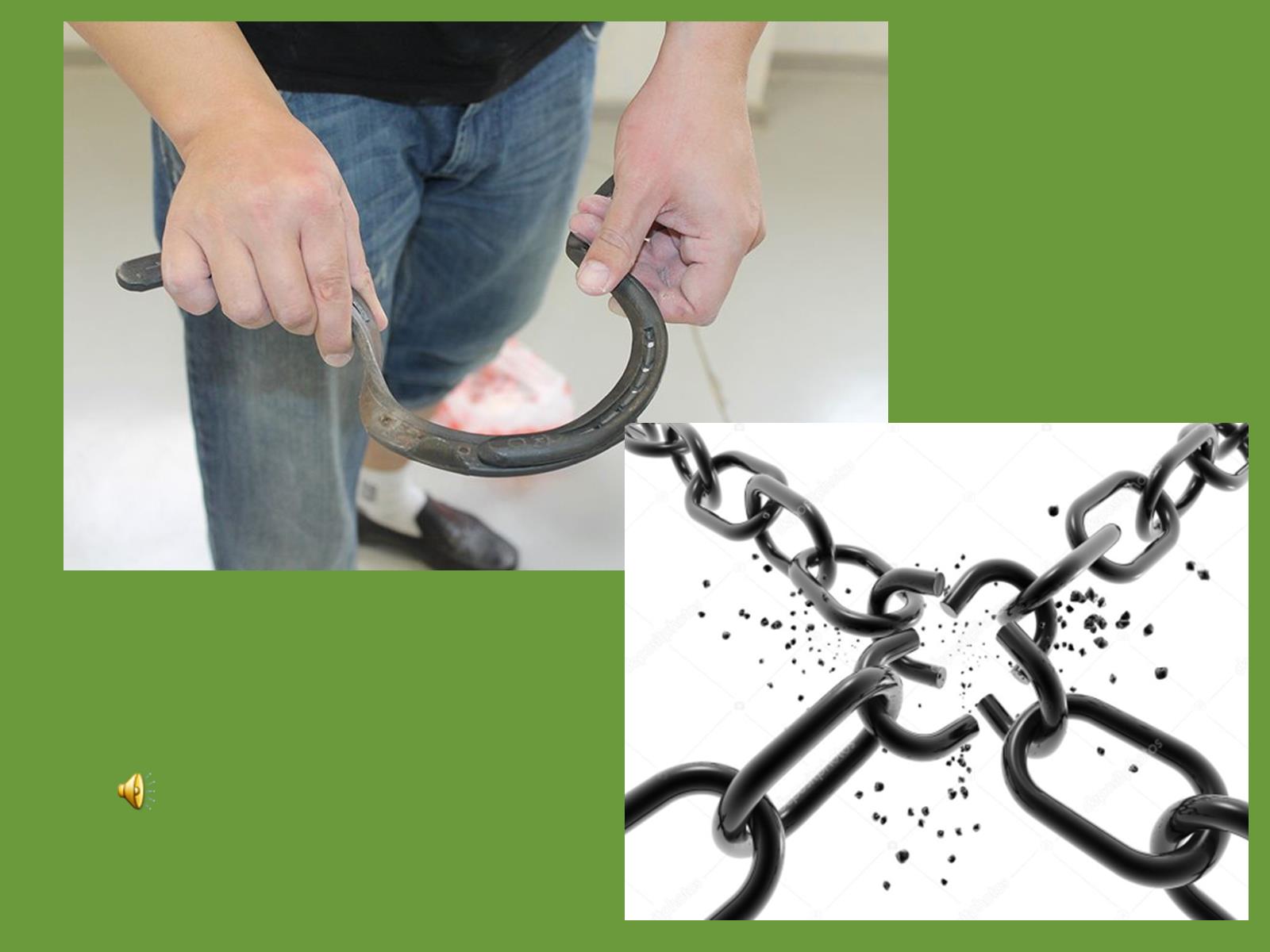 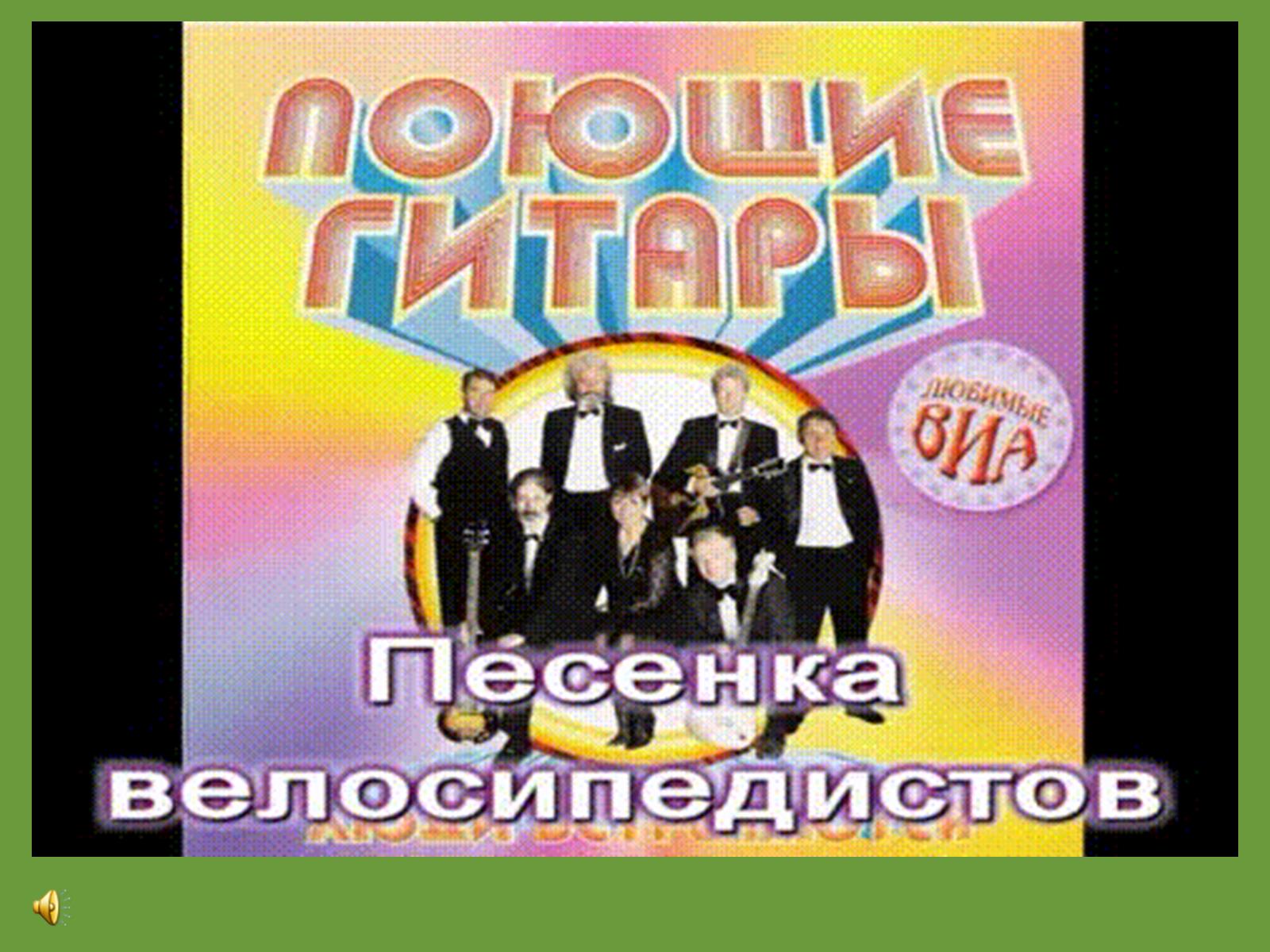 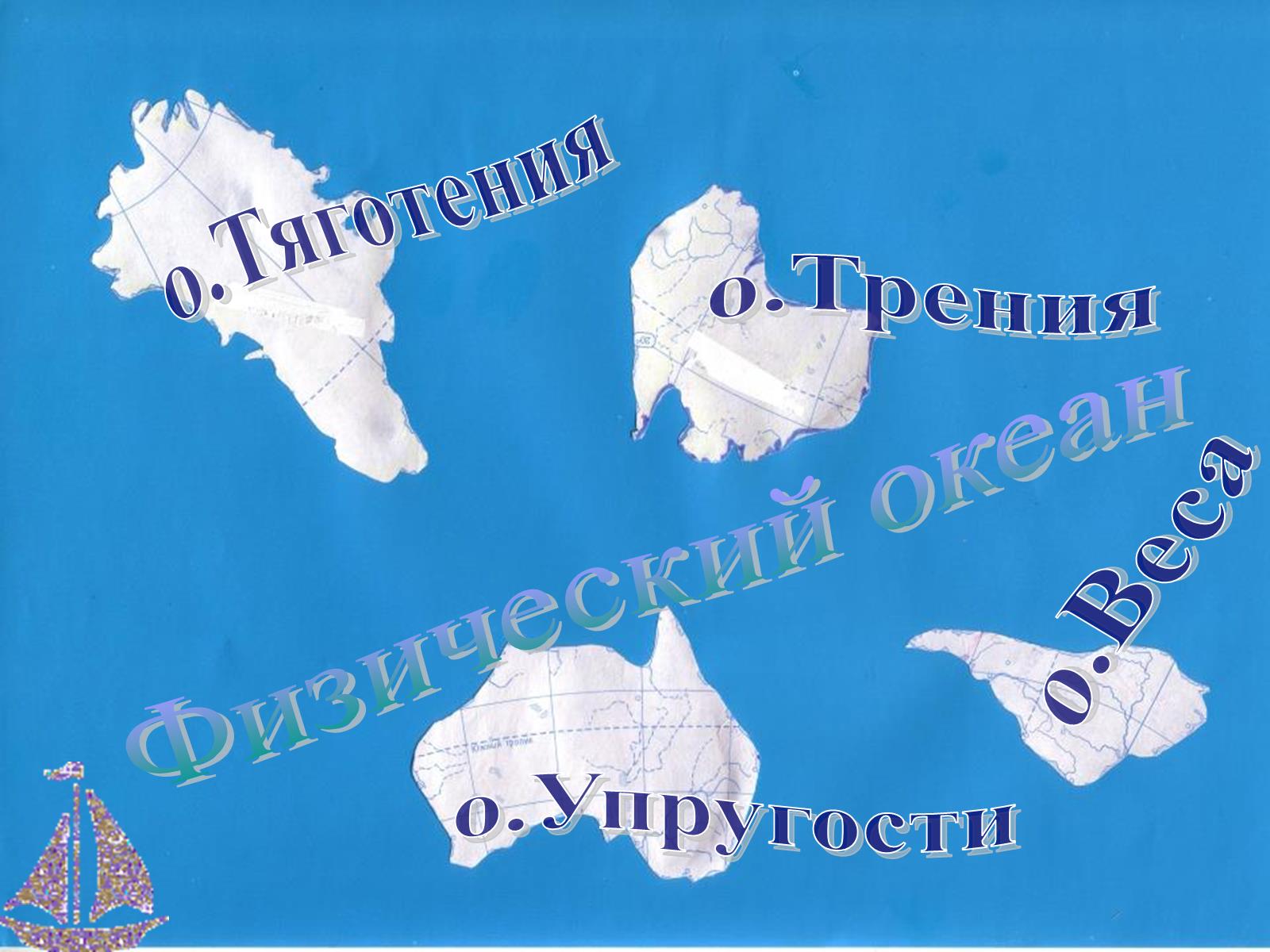 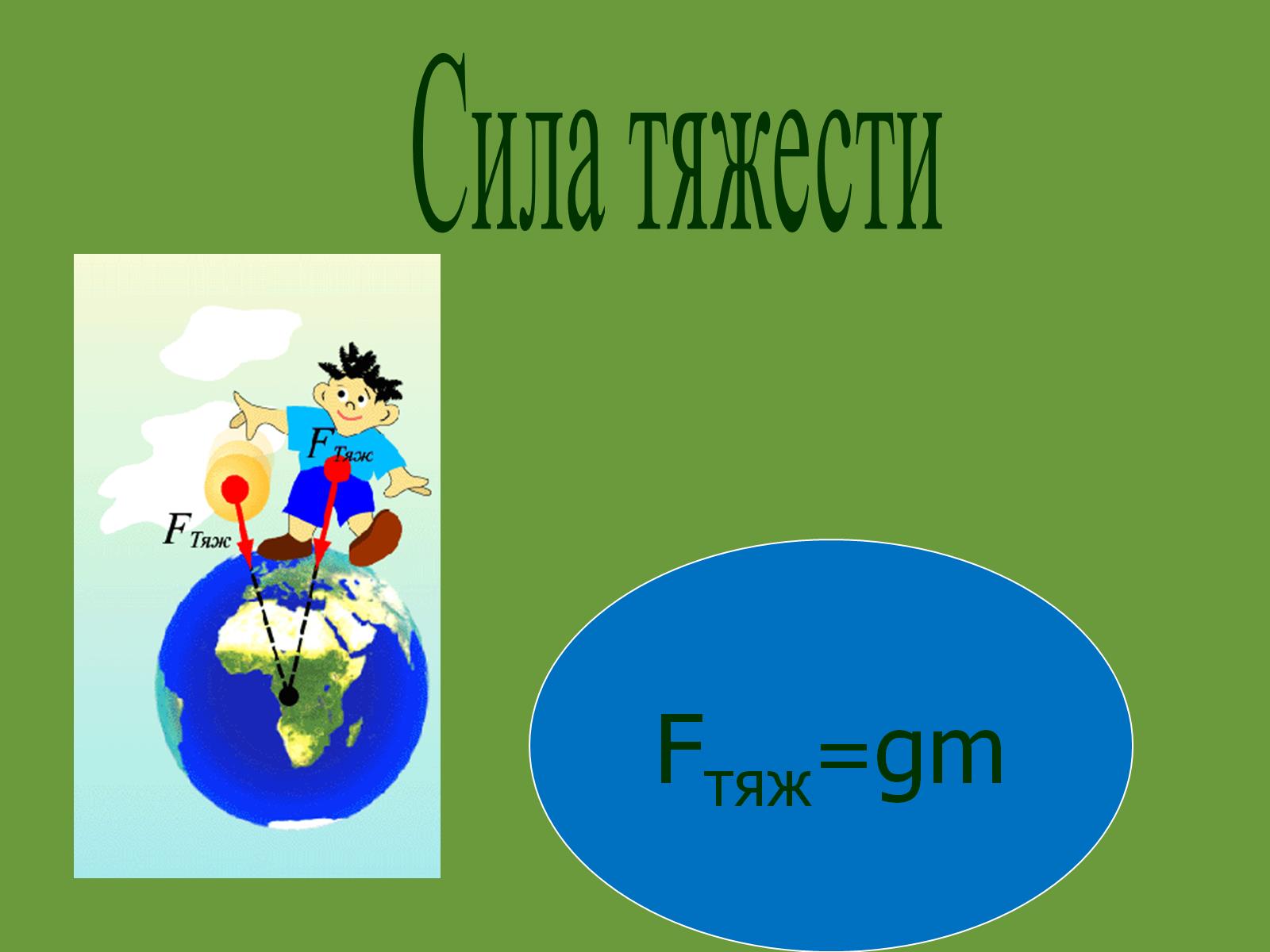 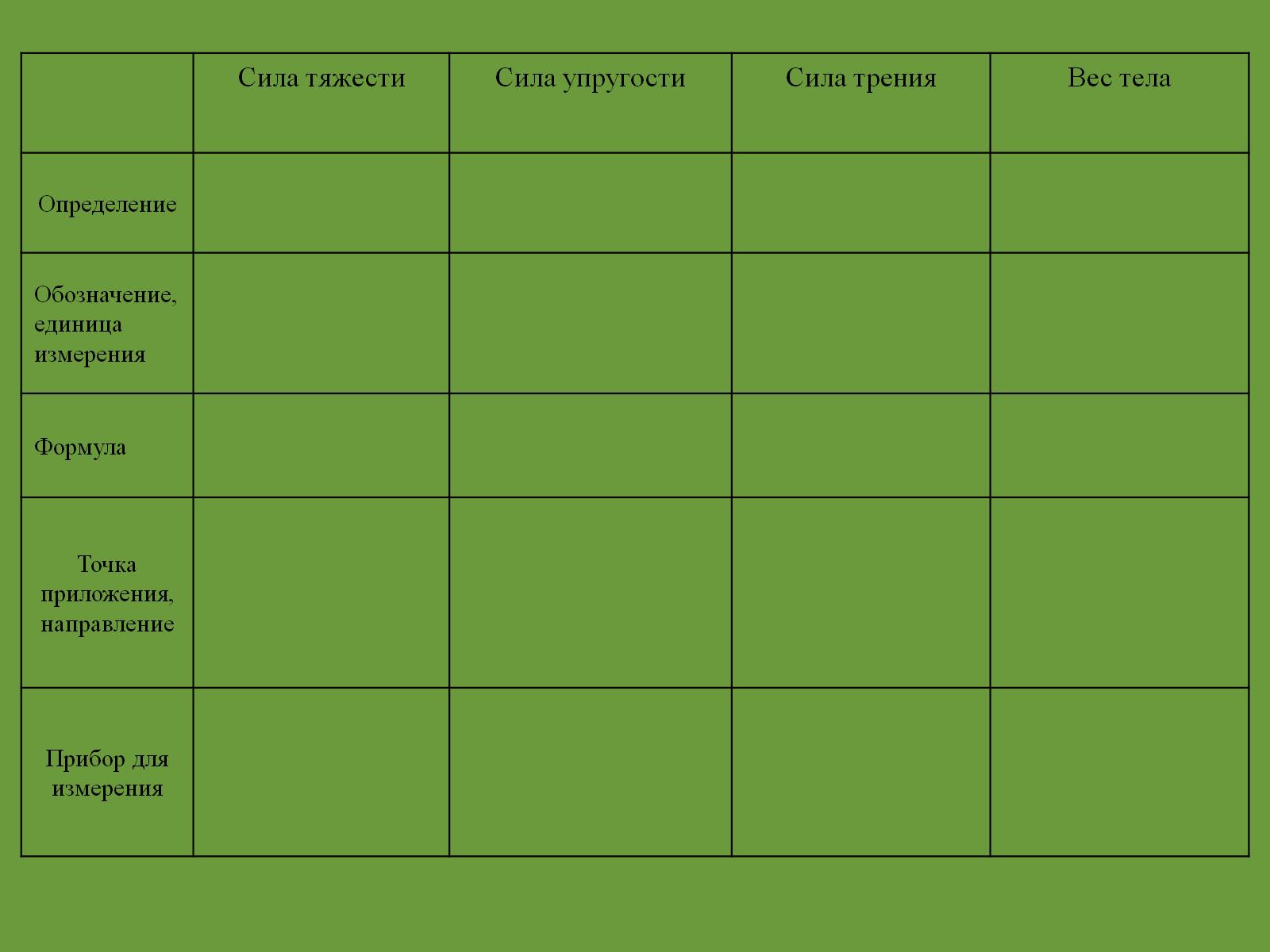 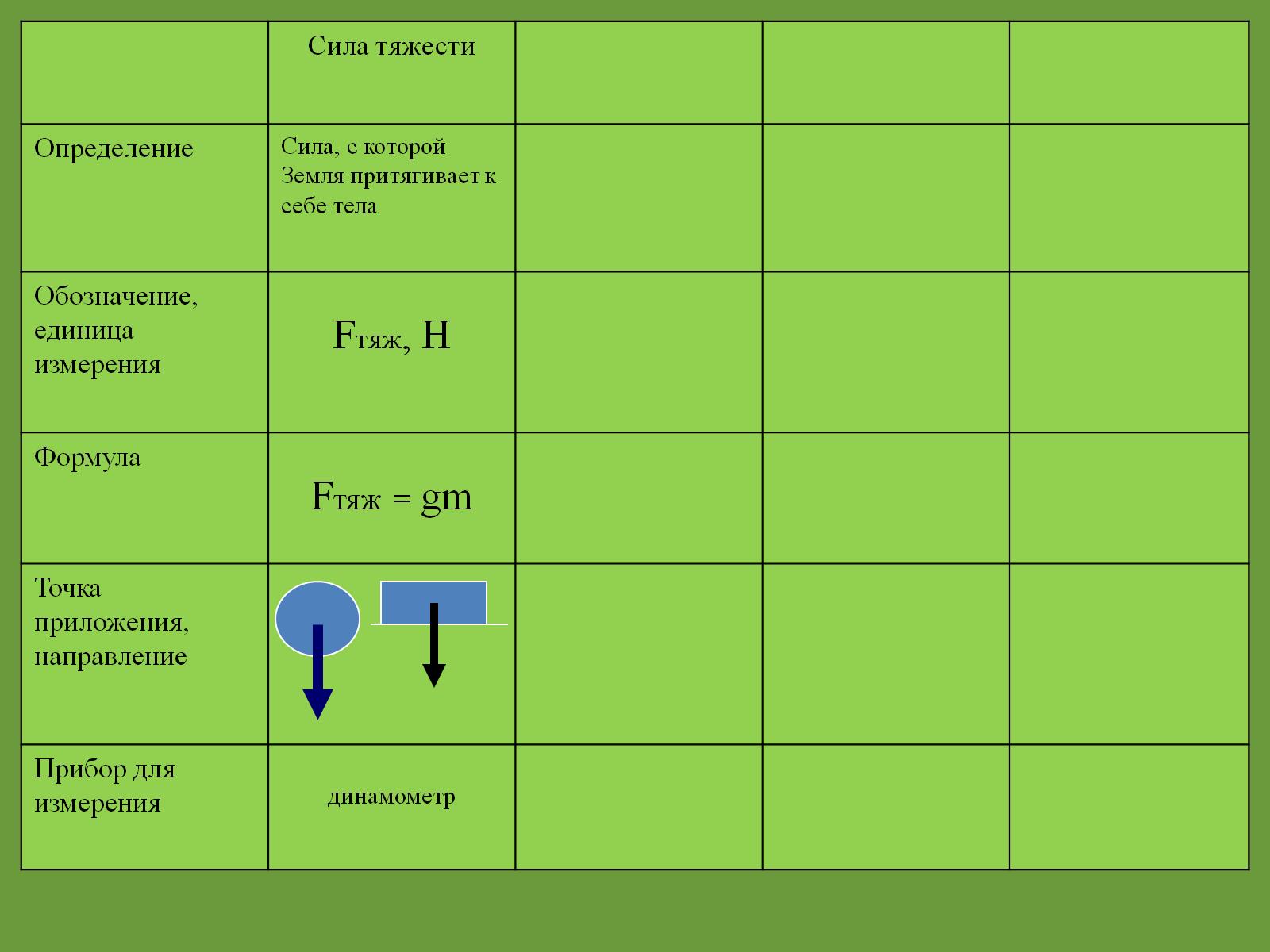 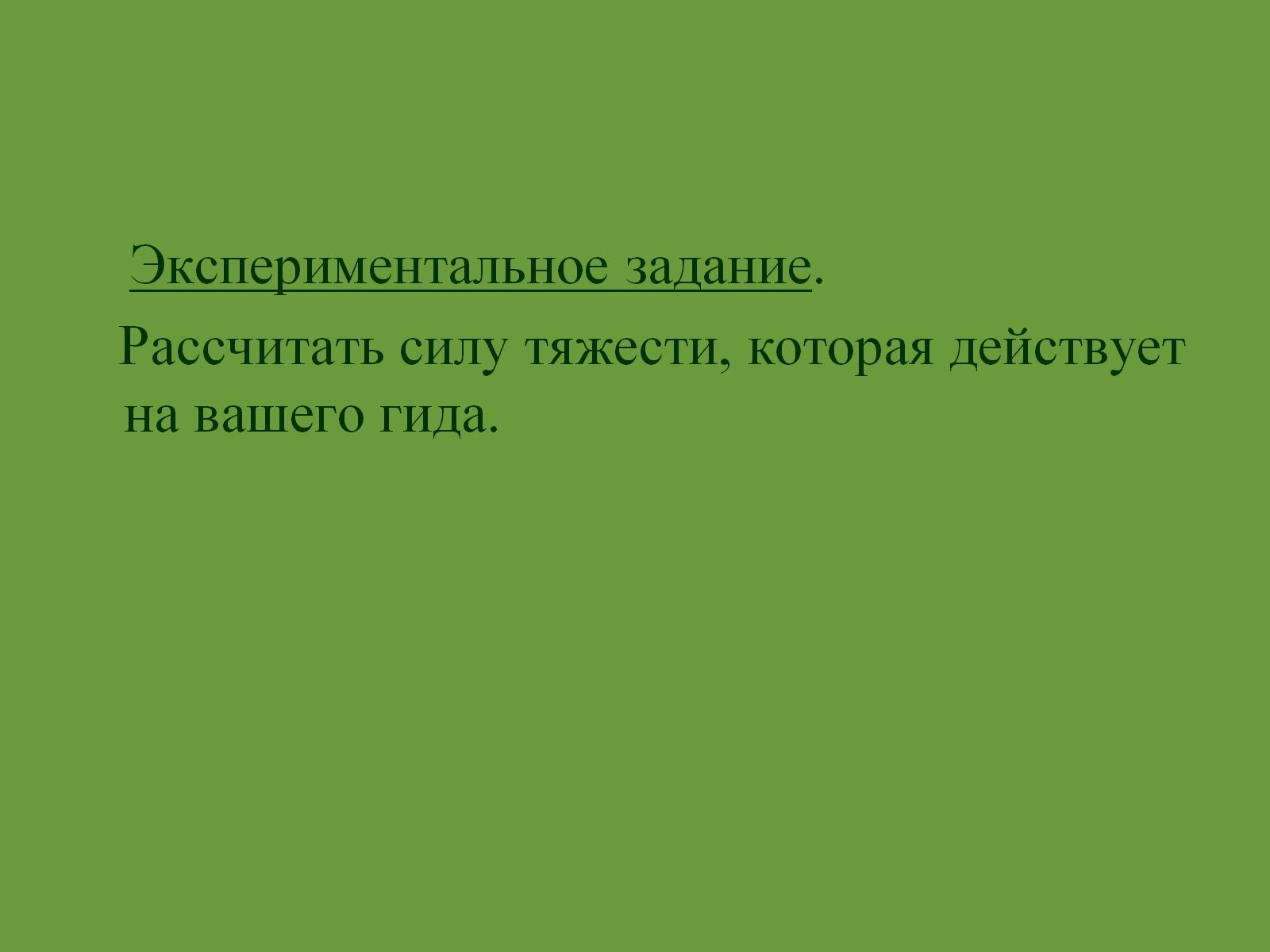 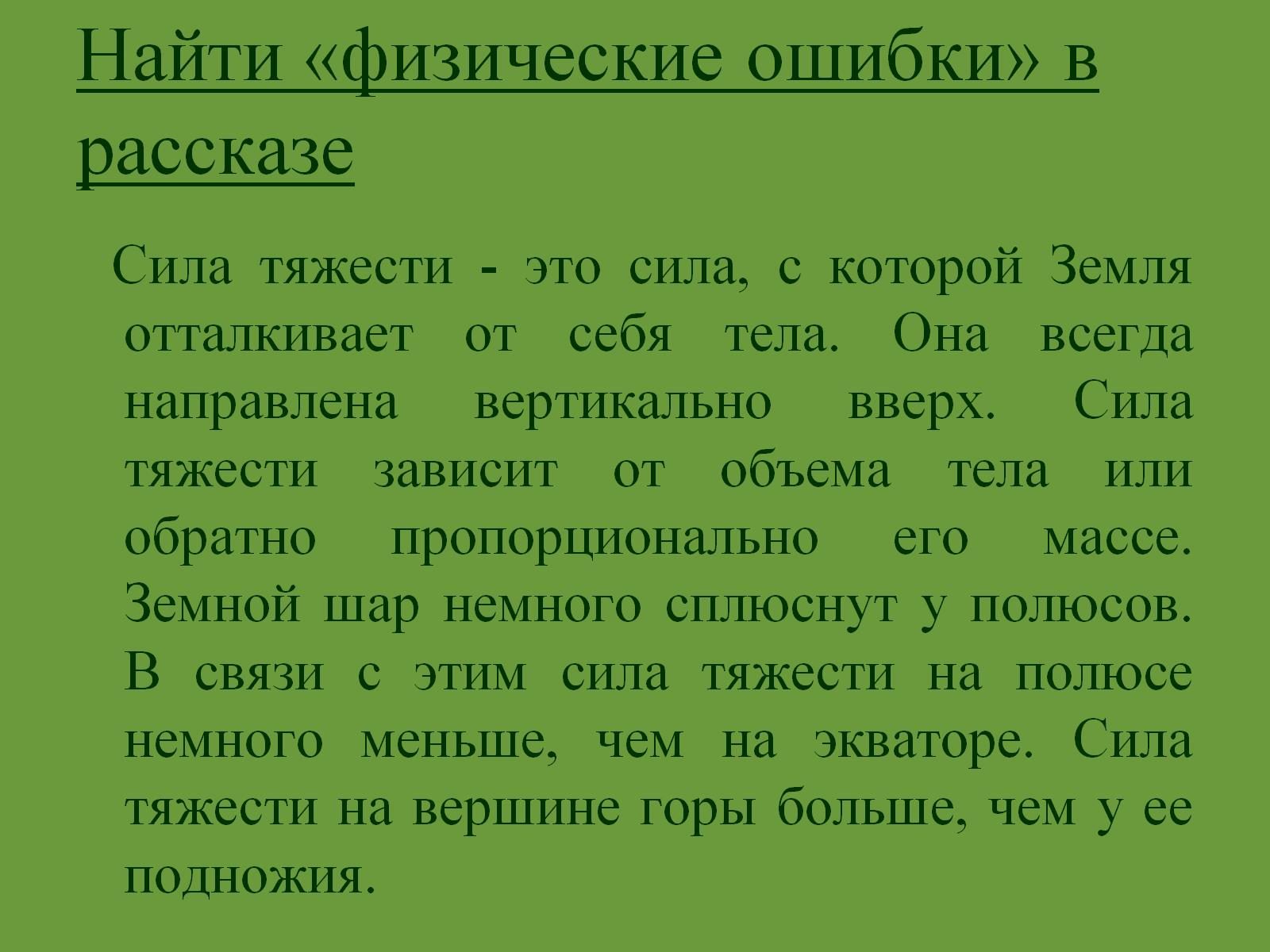 Найти «физические ошибки» в рассказе
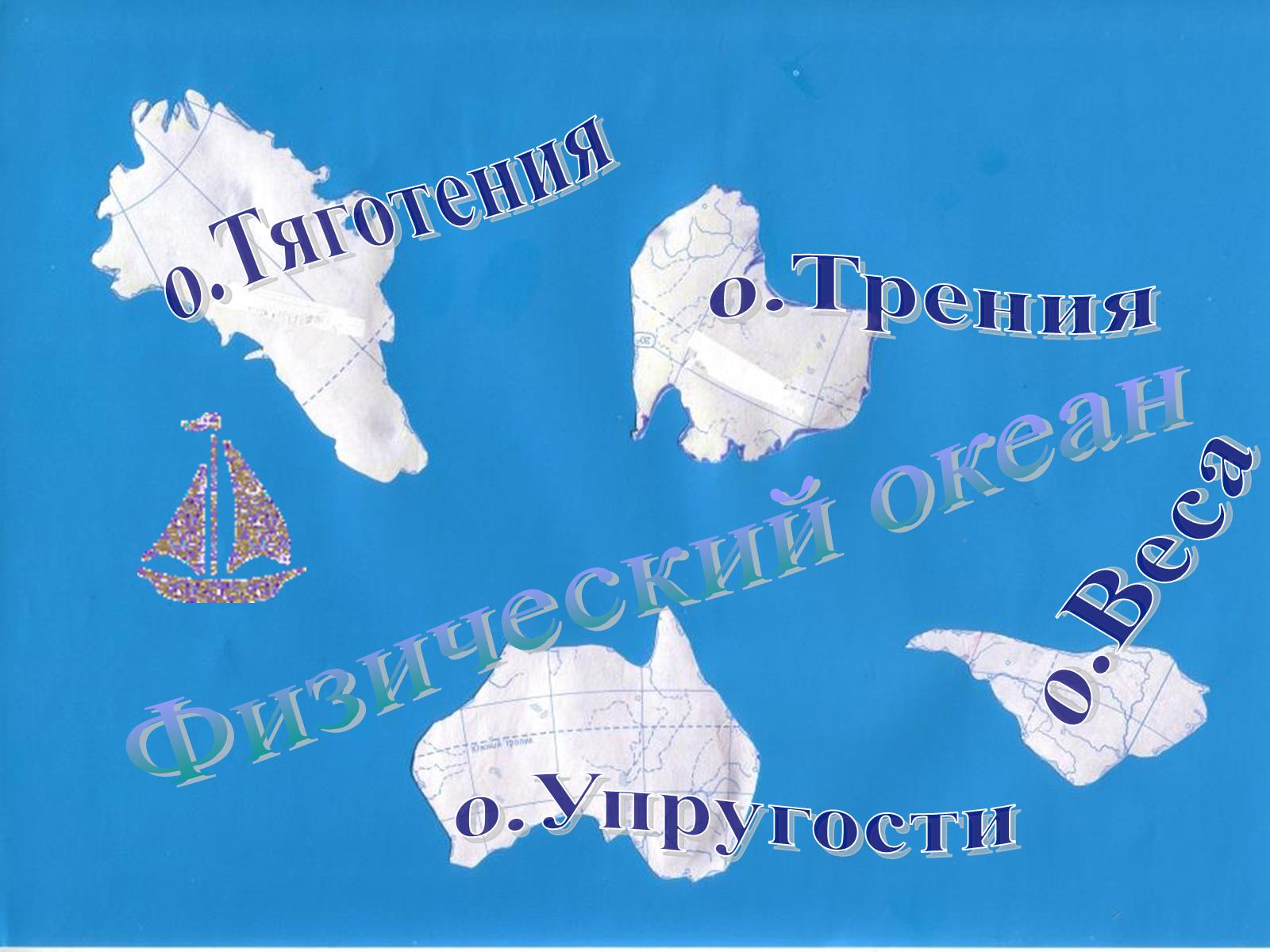 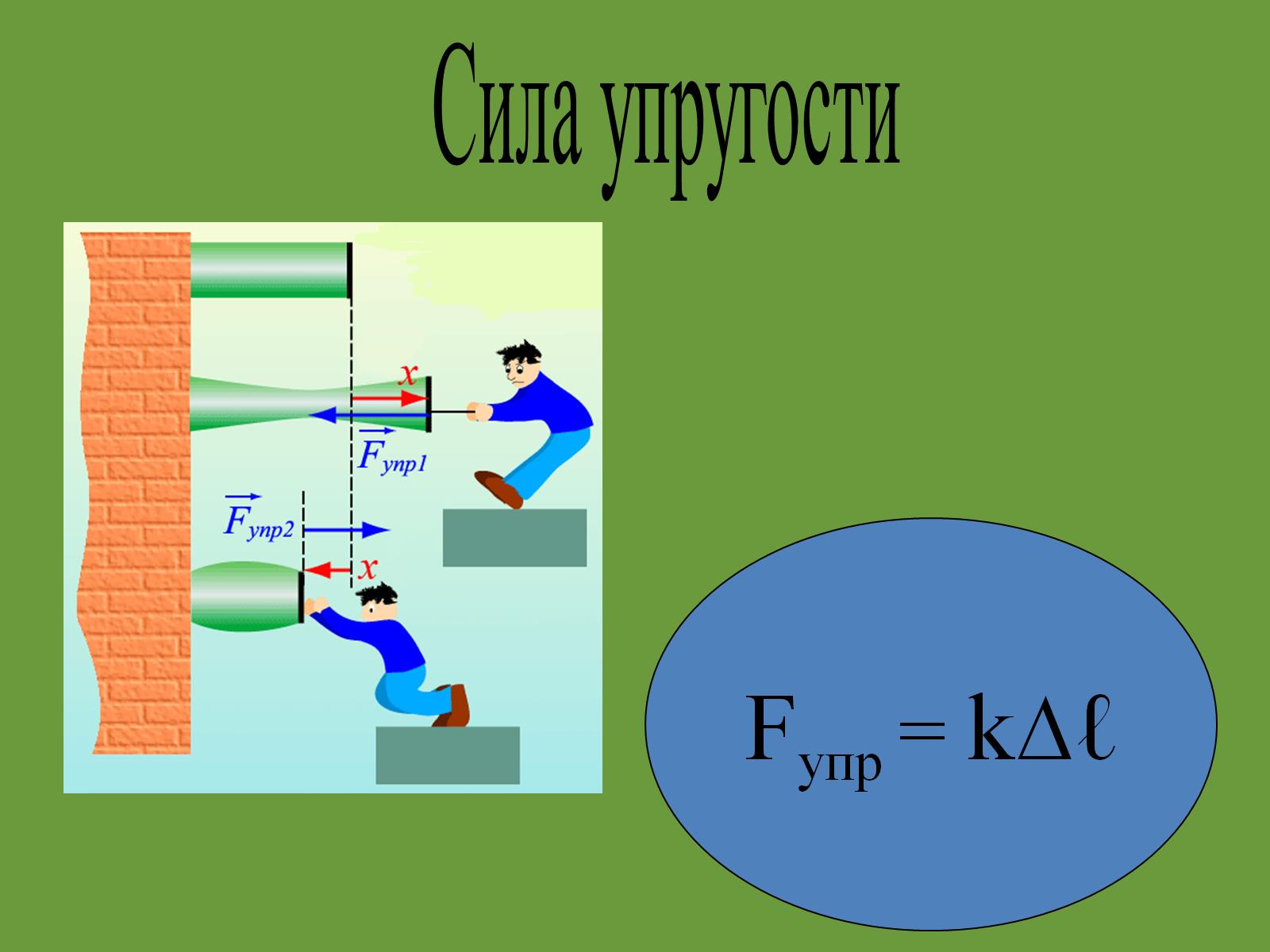 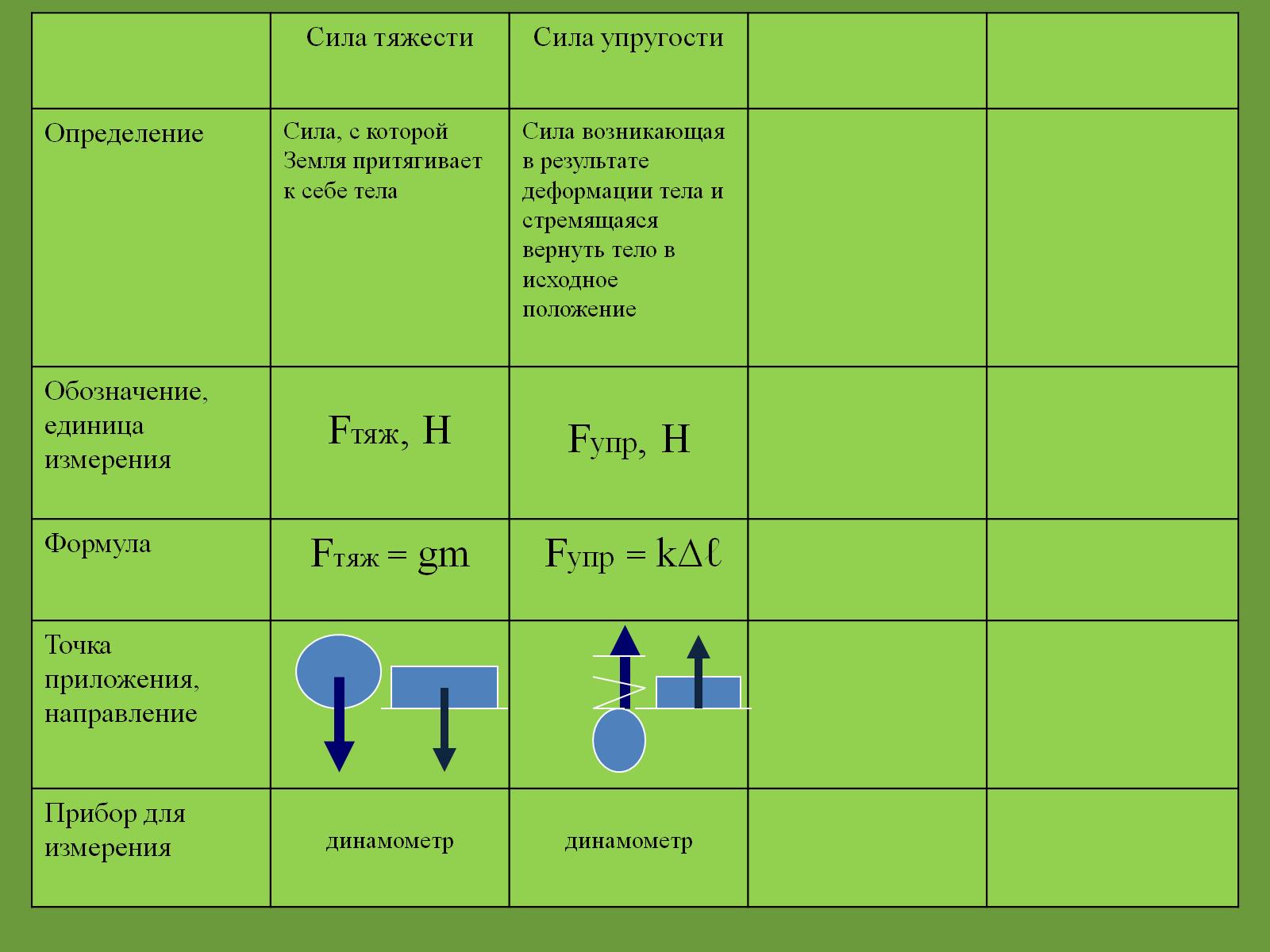 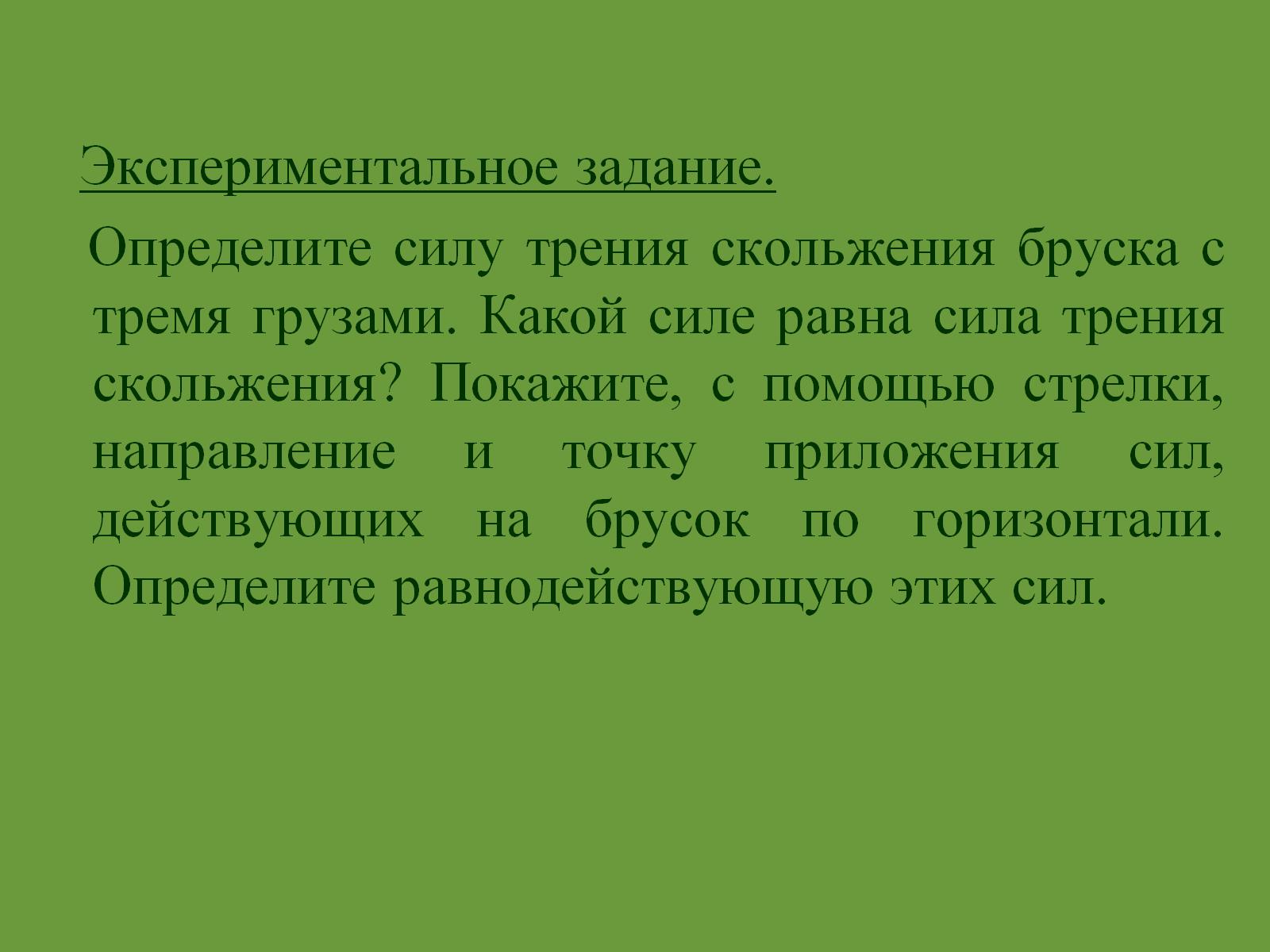 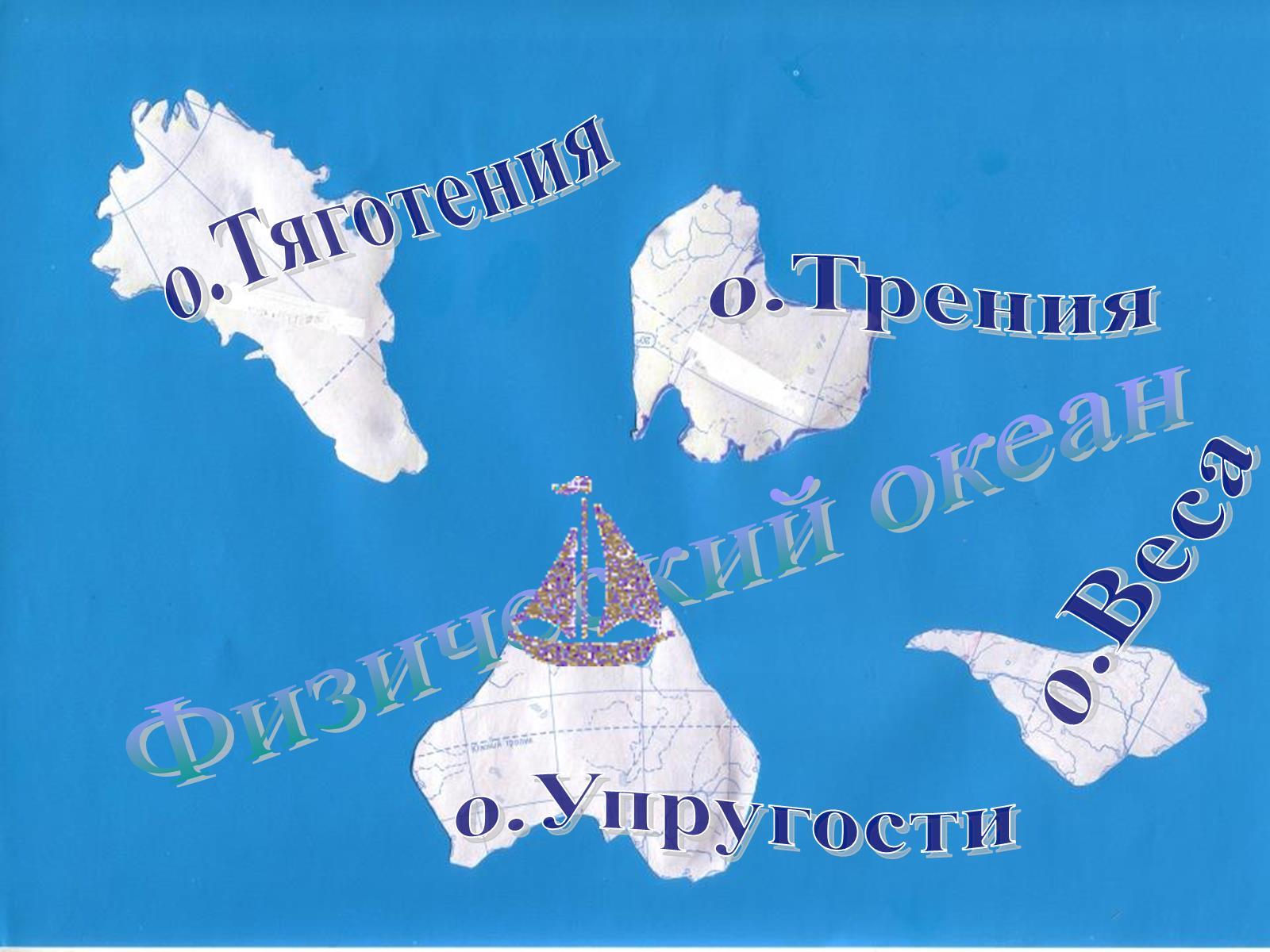 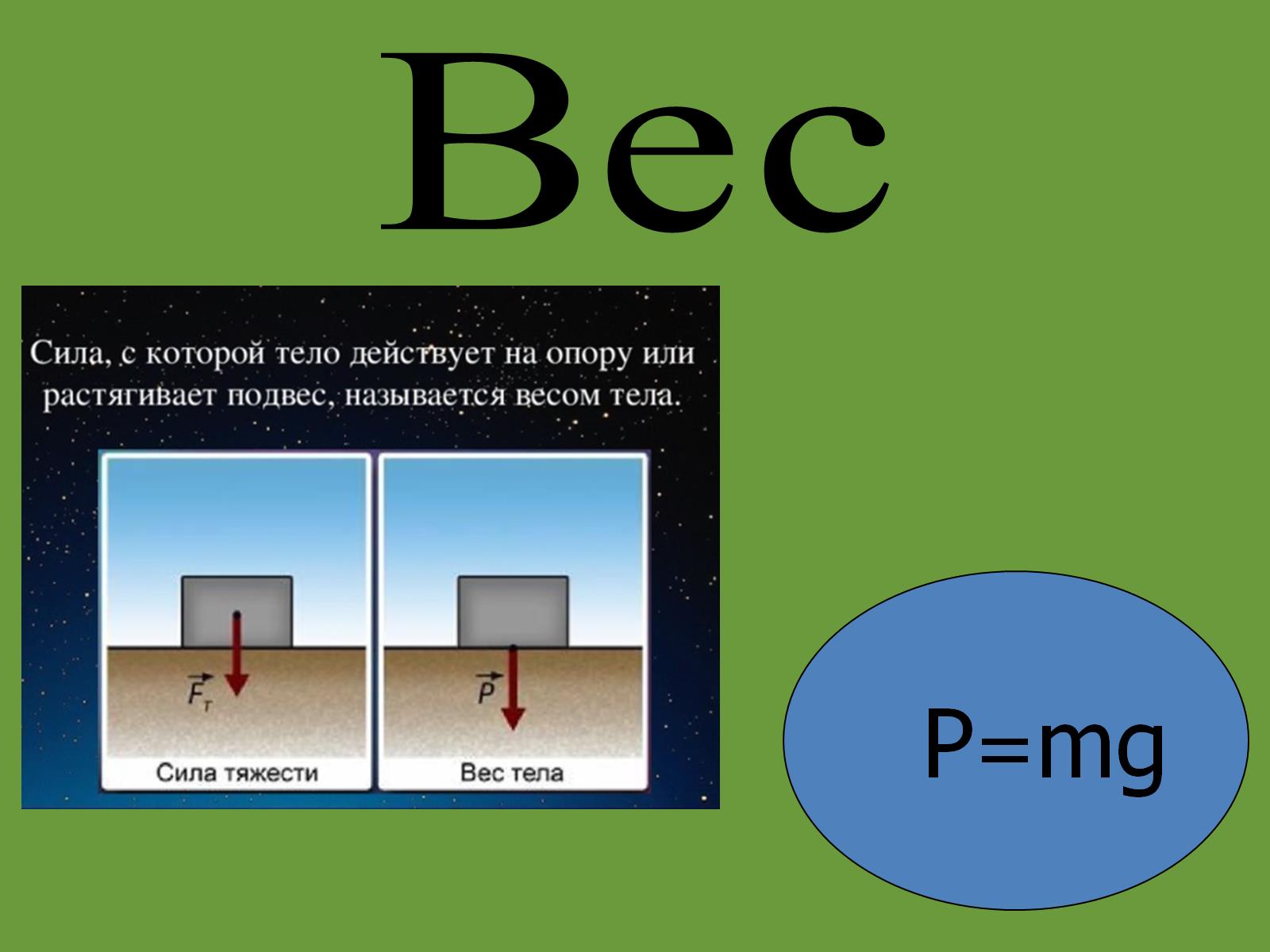 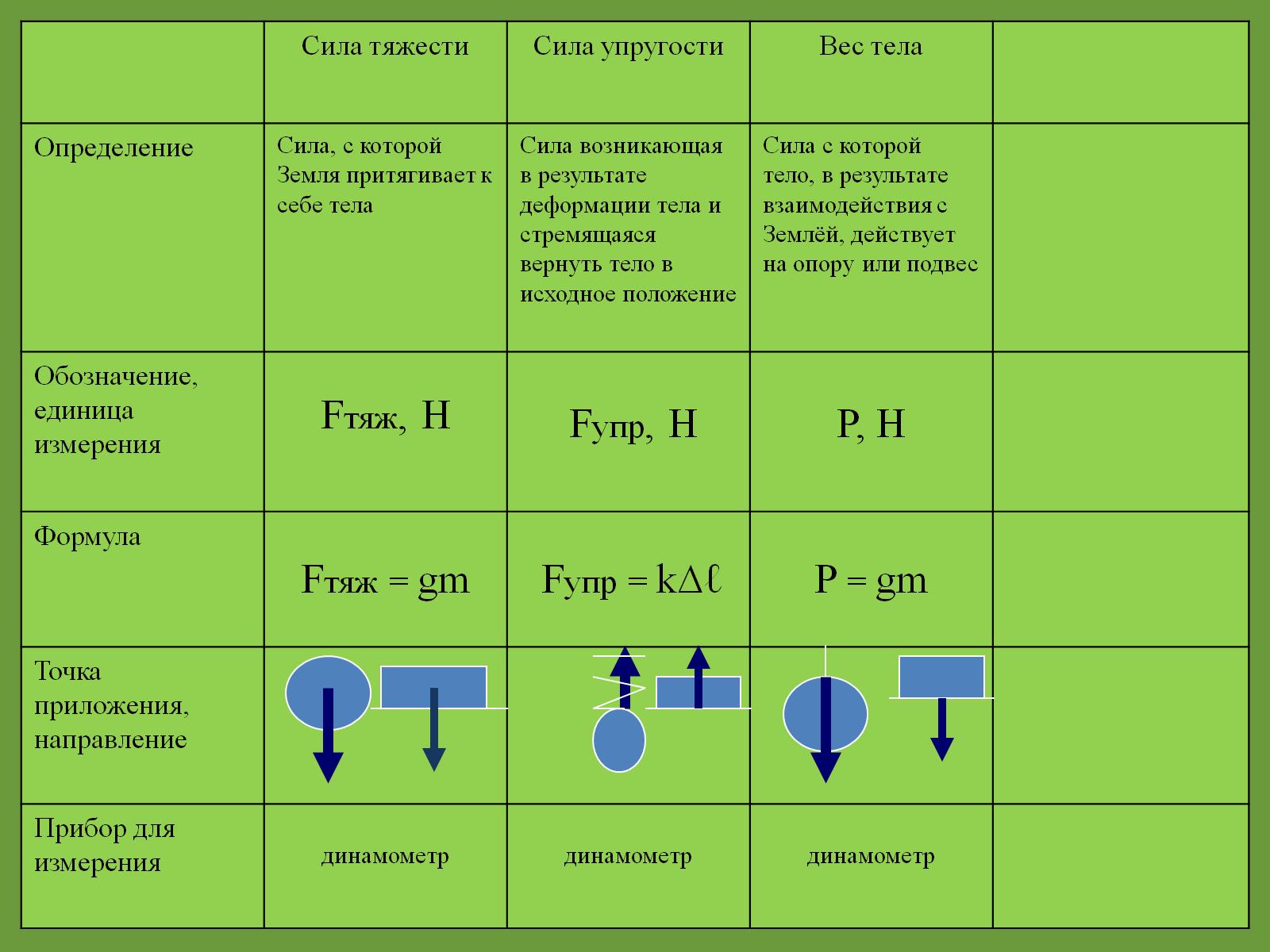 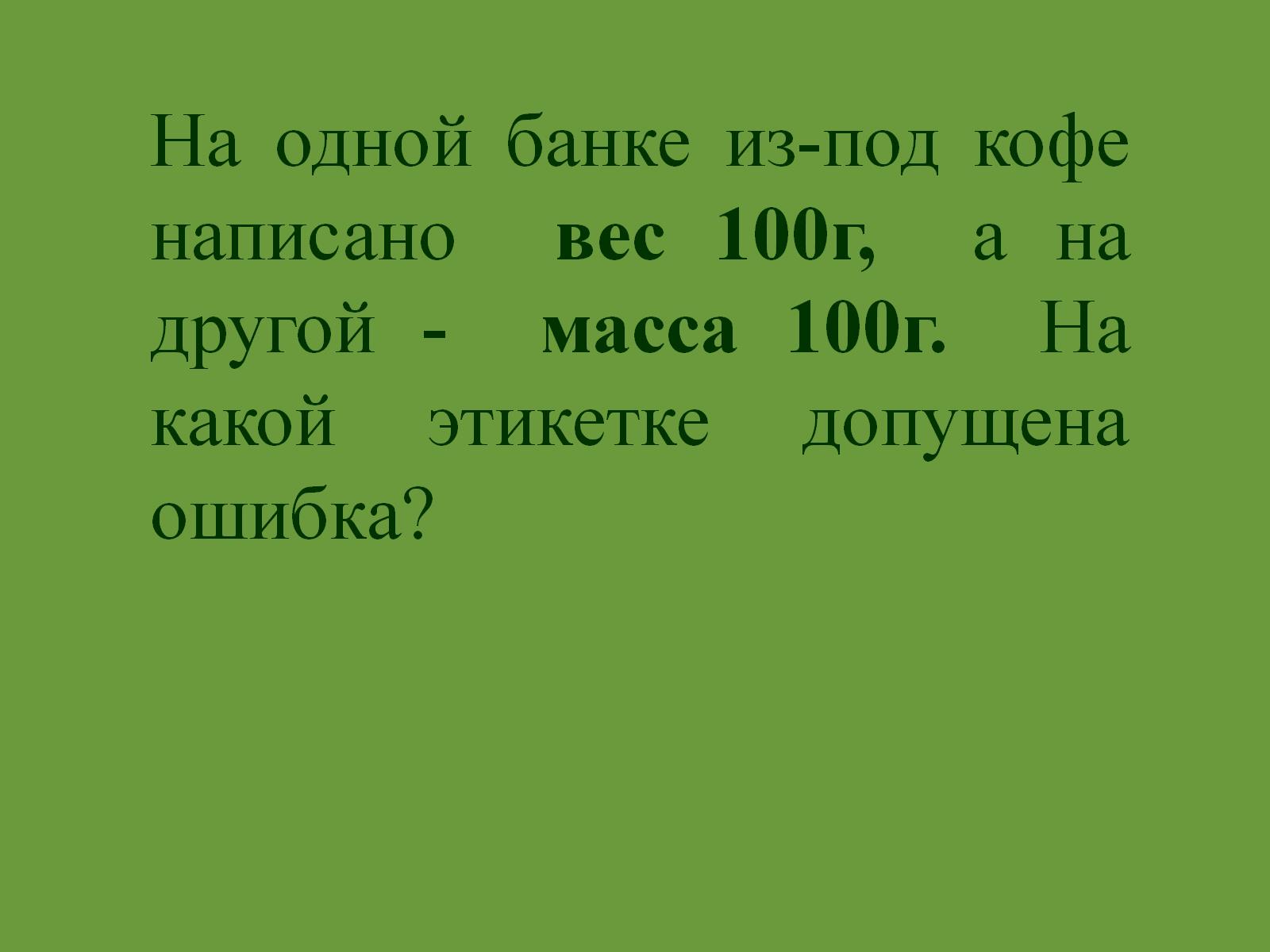 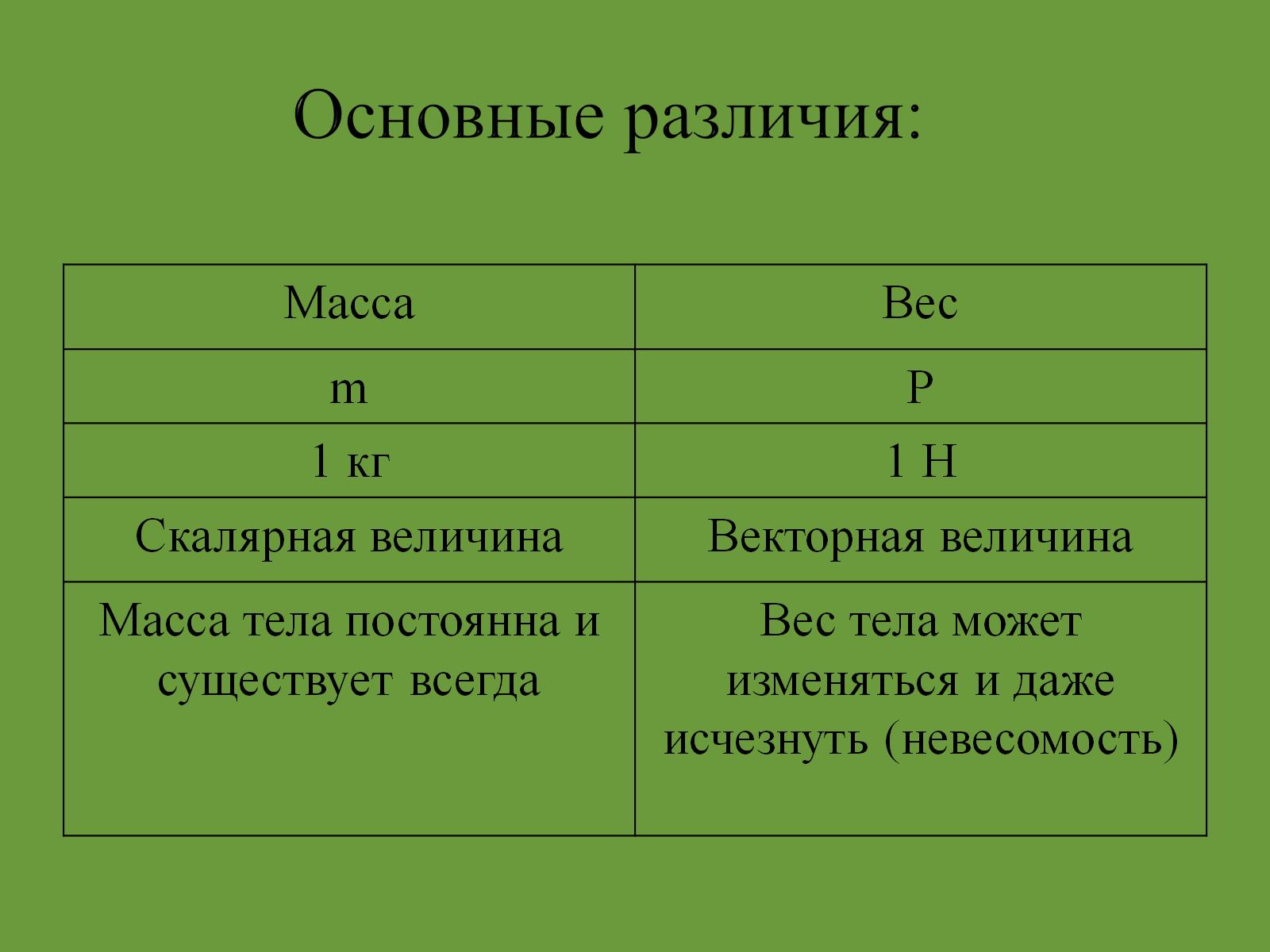 Основные различия:
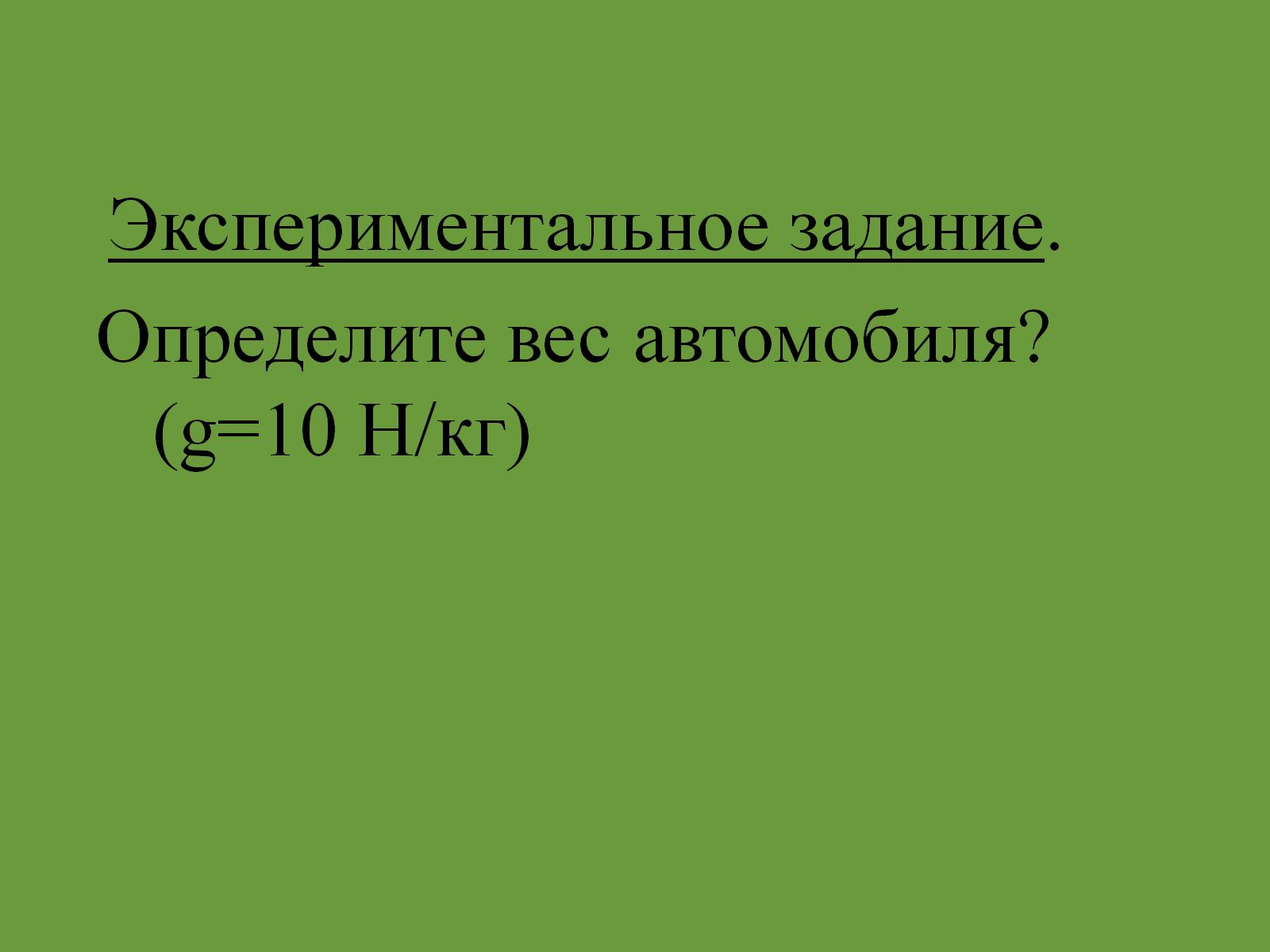 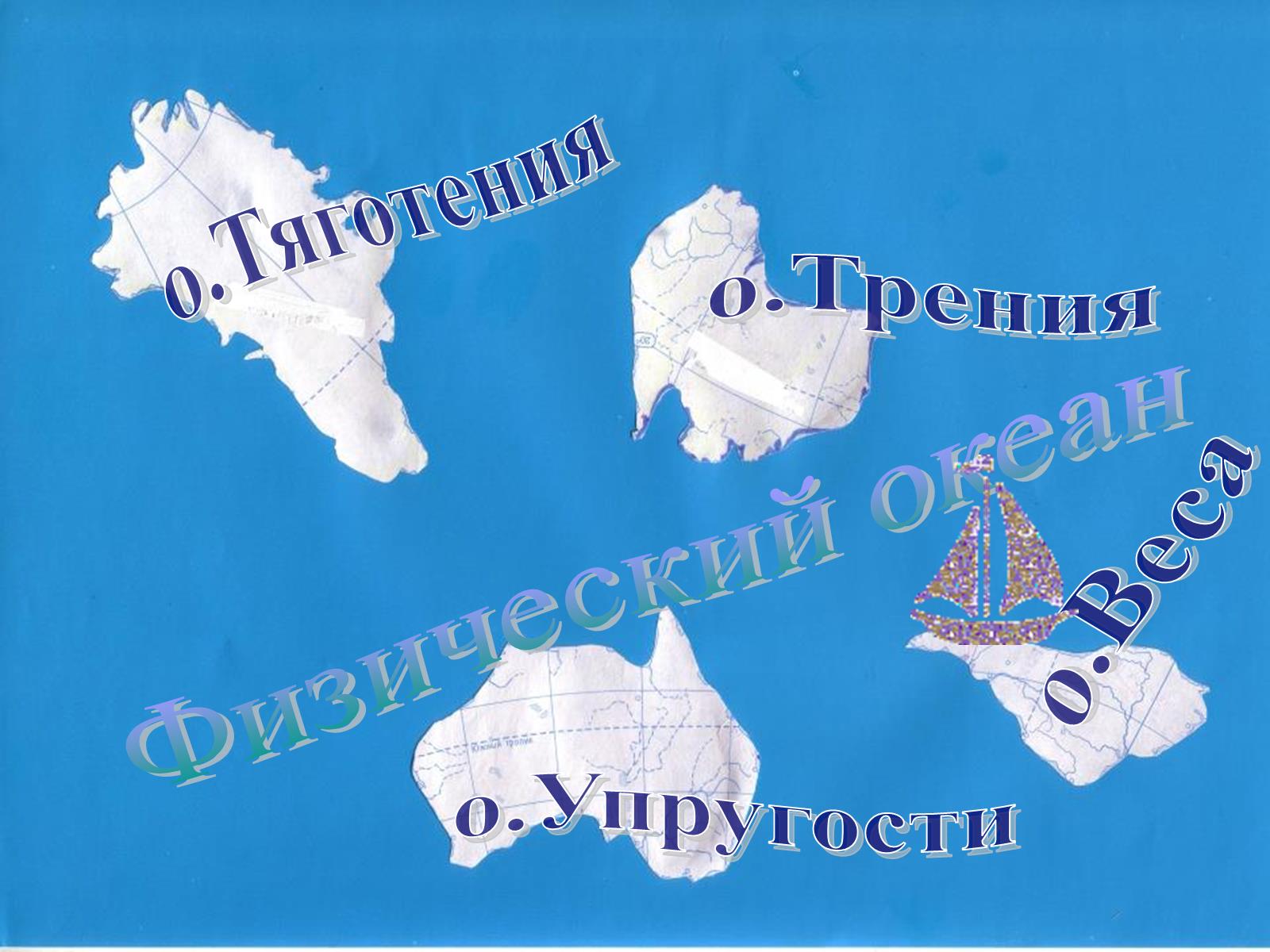 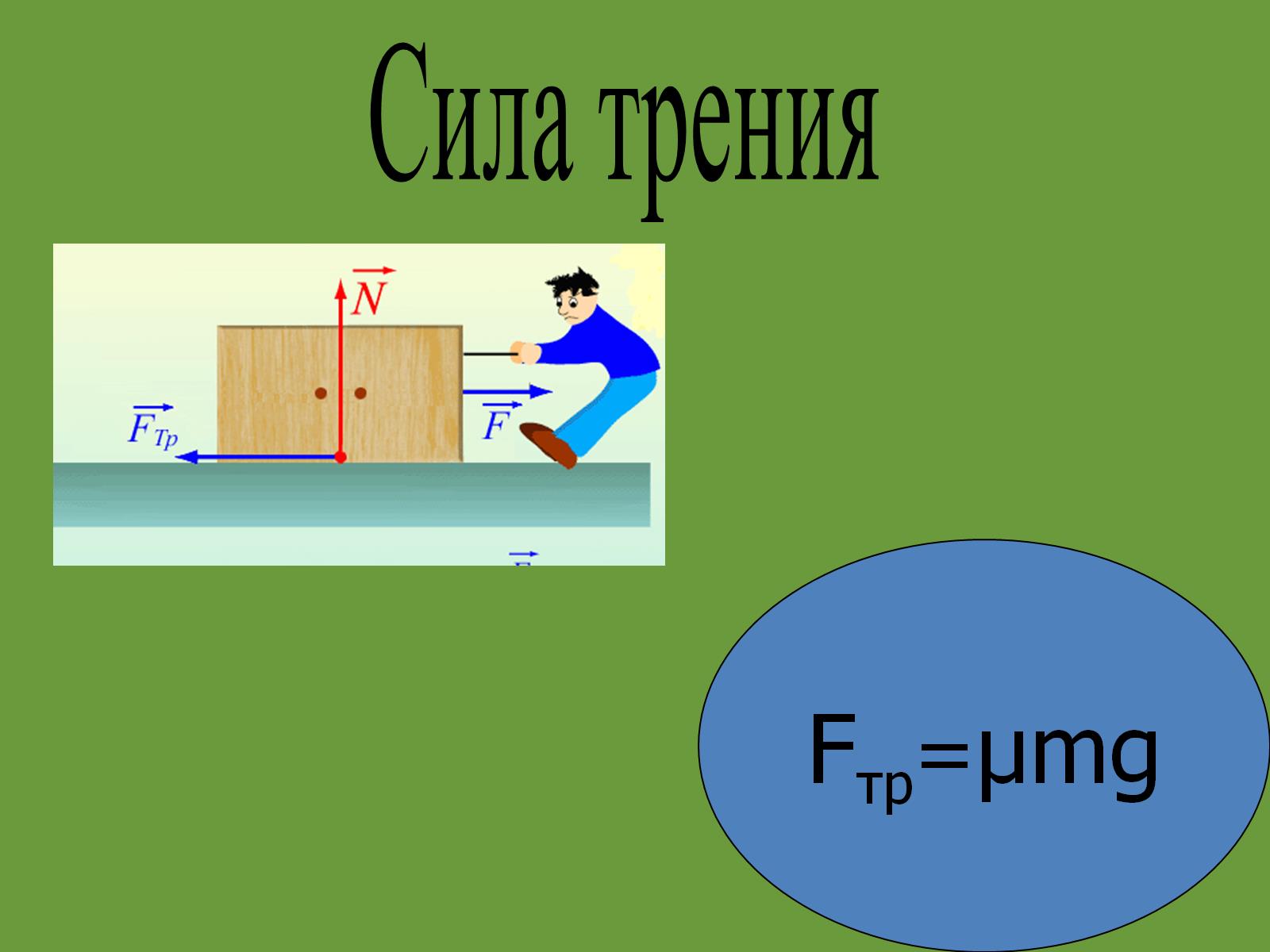 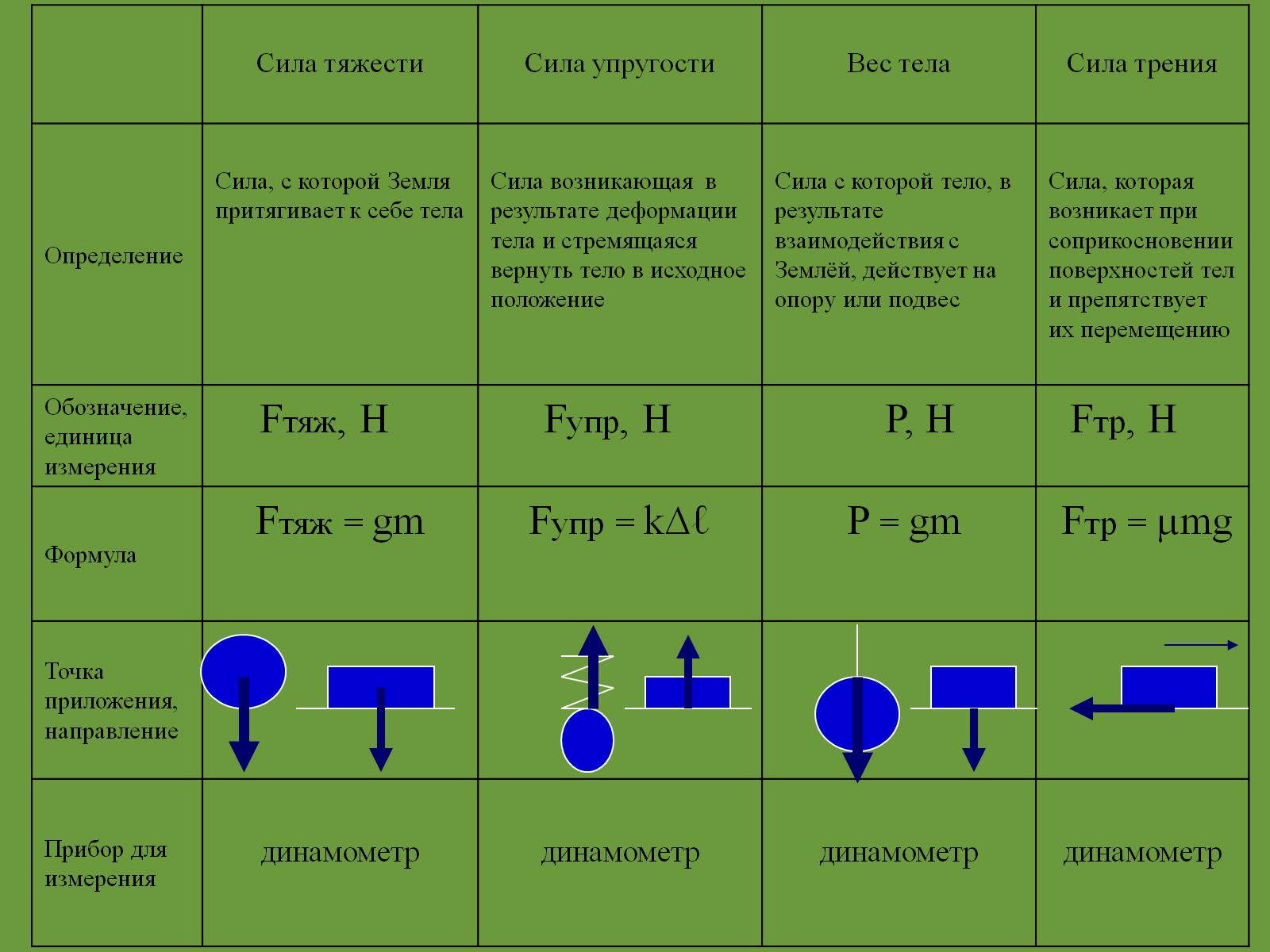 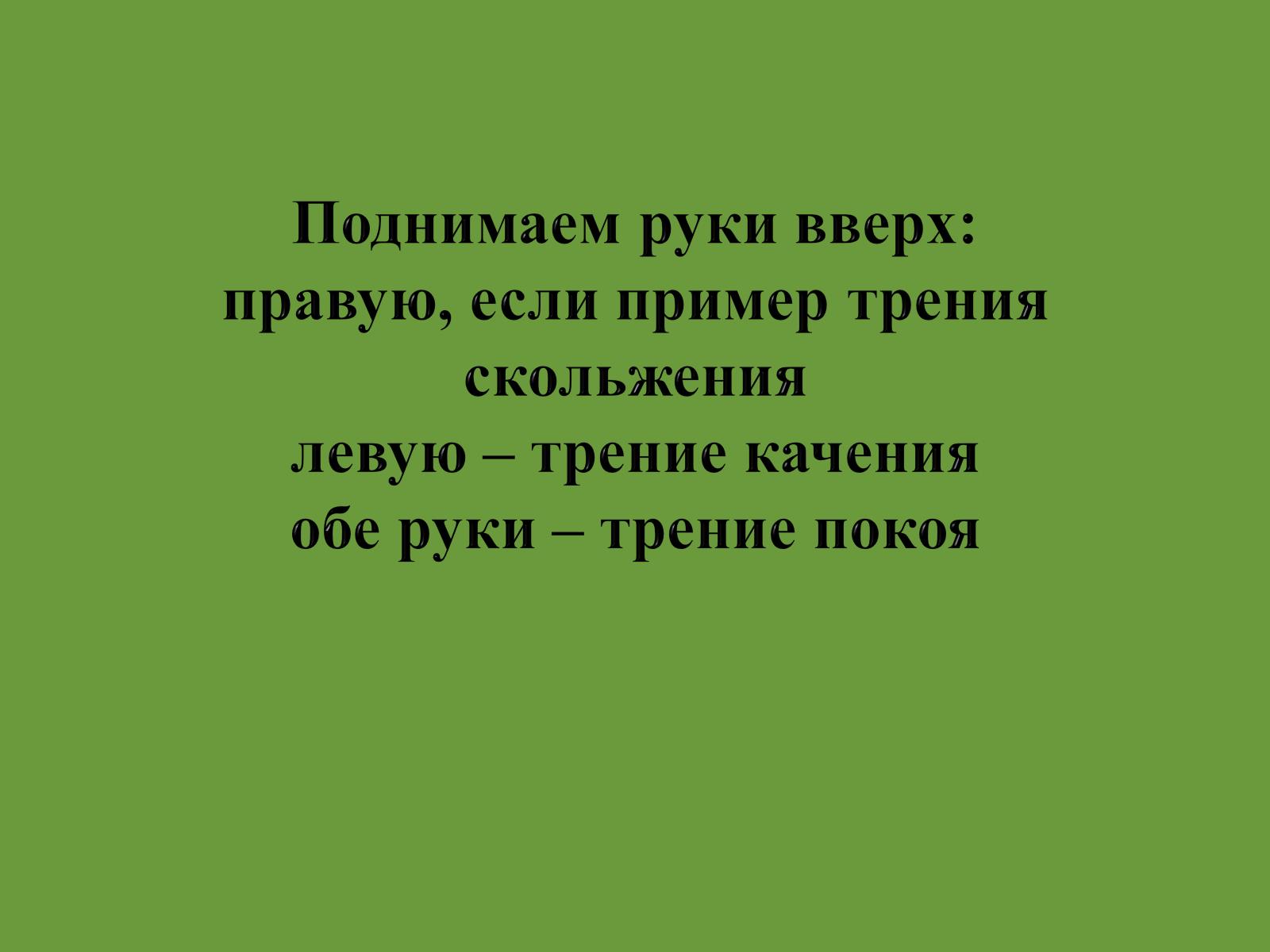 Поднимаем руки вверх: правую, если пример трения скольжениялевую – трение каченияобе руки – трение покоя
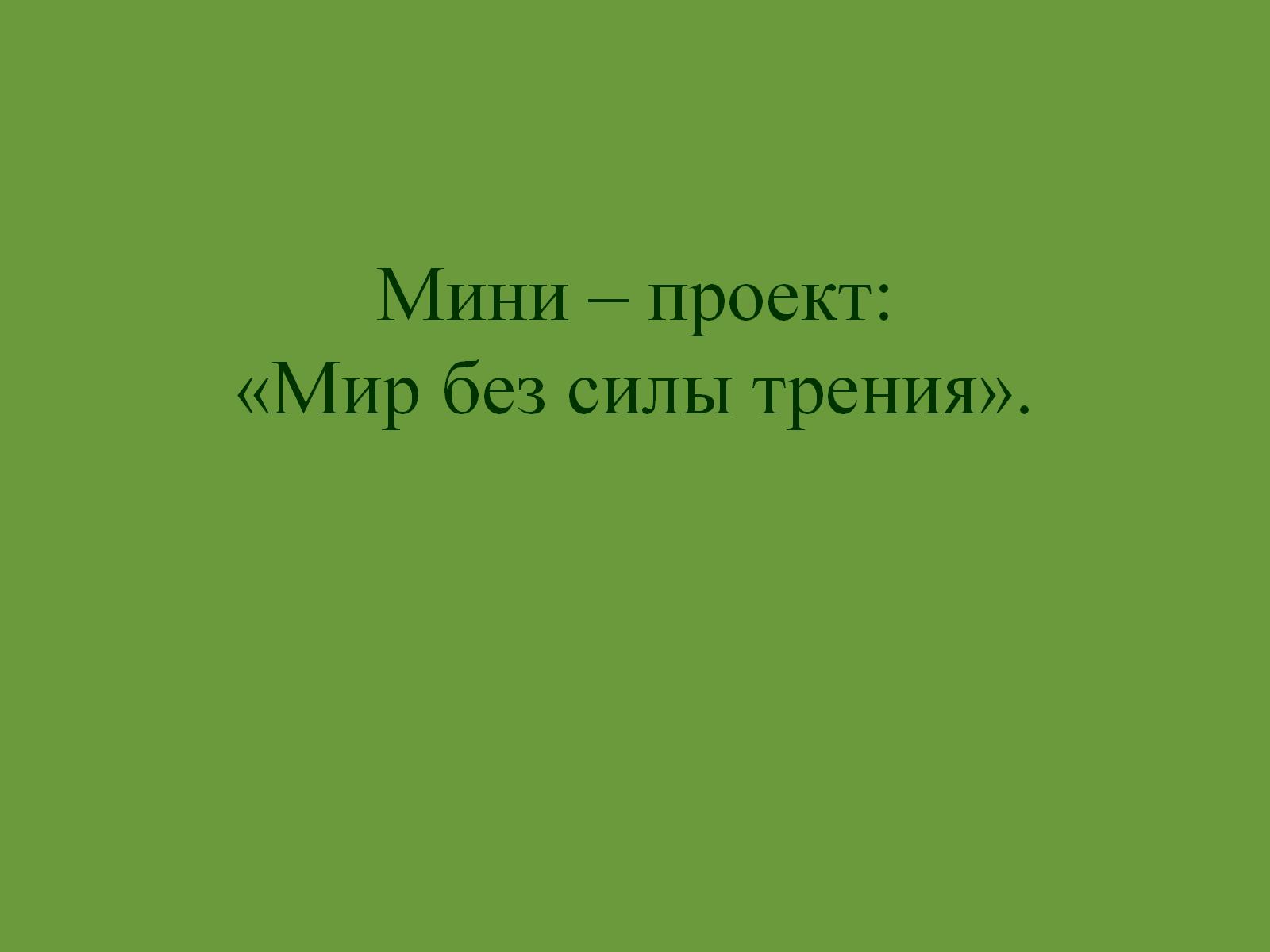 Мини – проект: «Мир без силы трения».
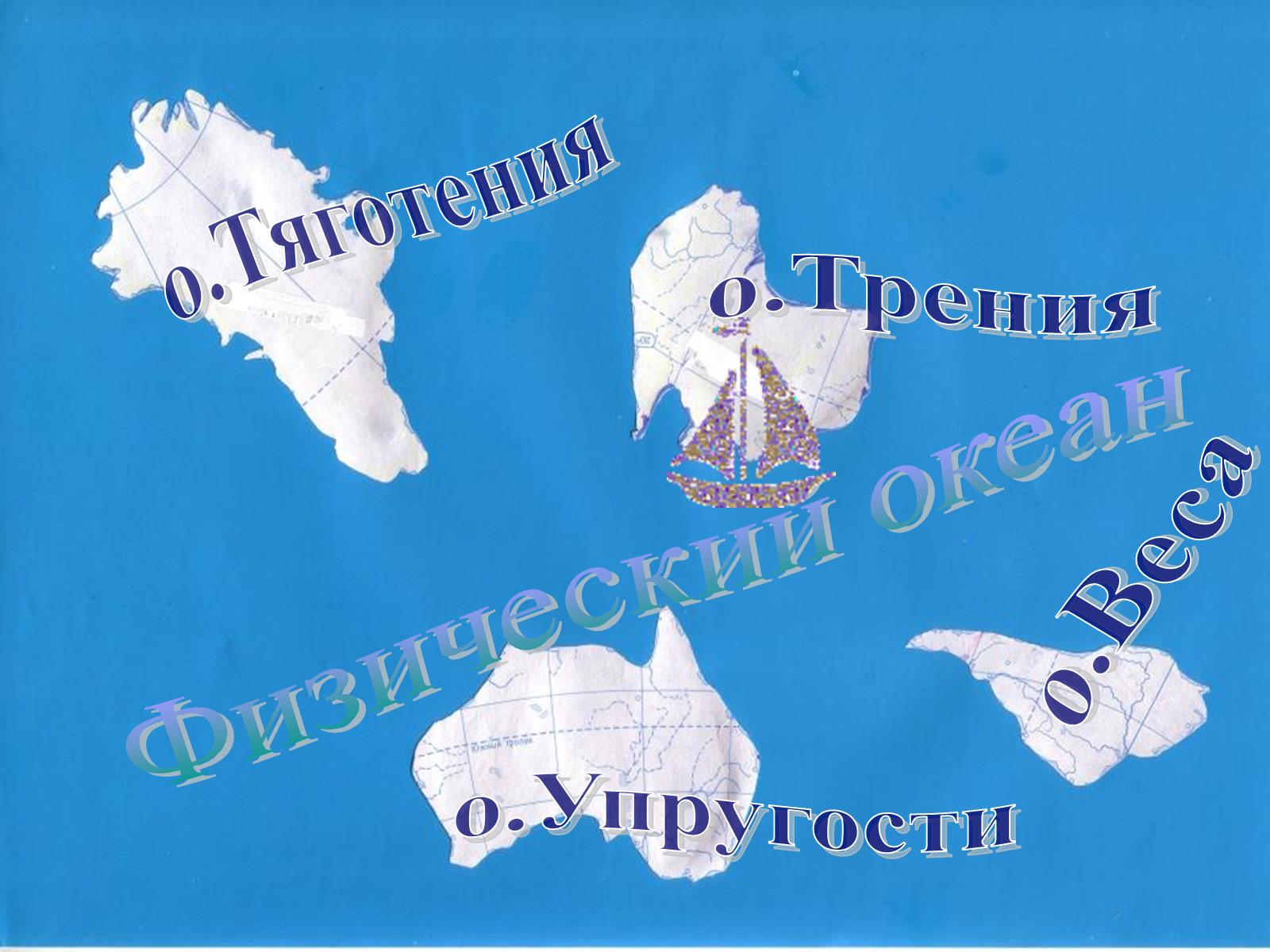 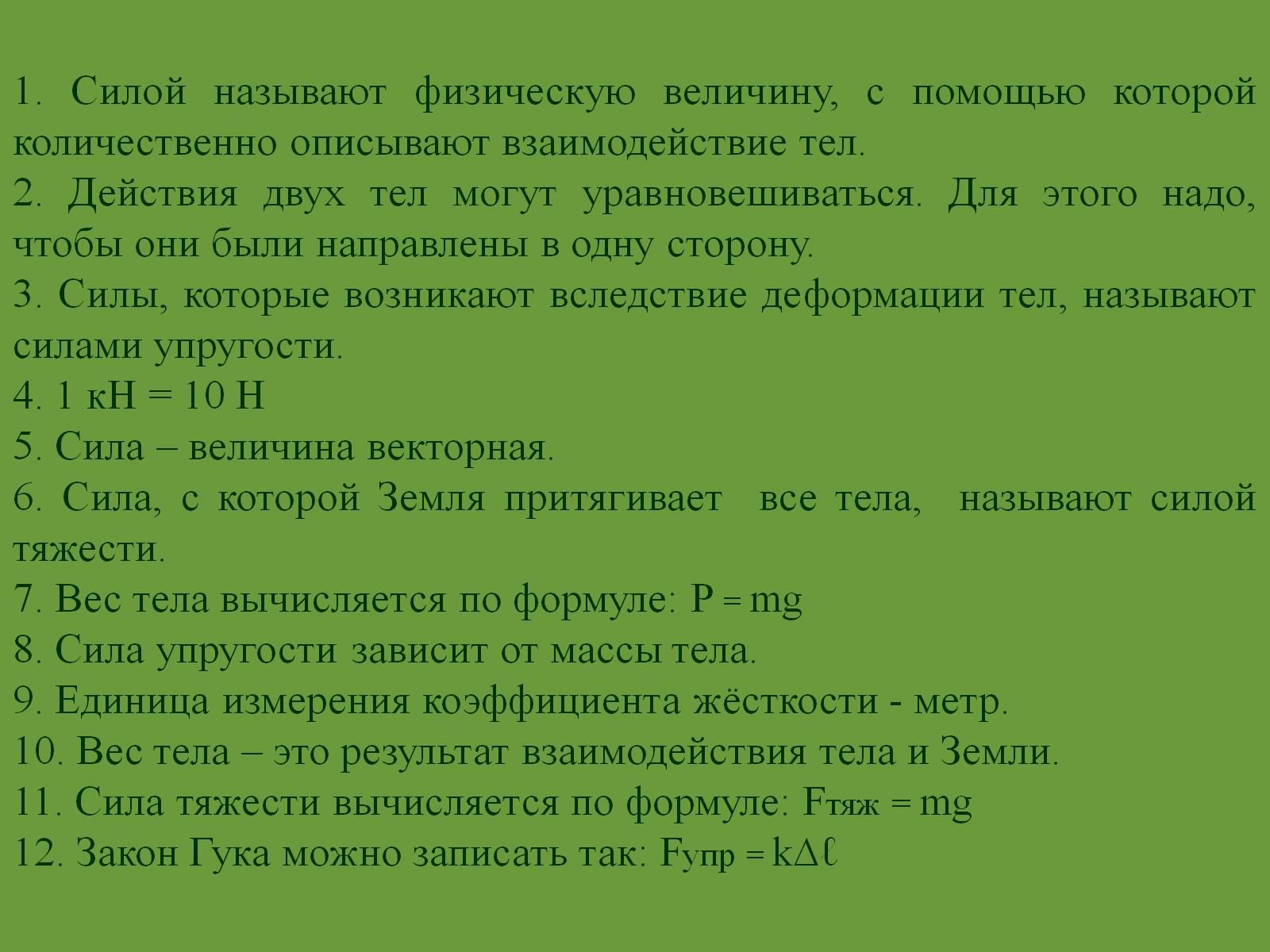 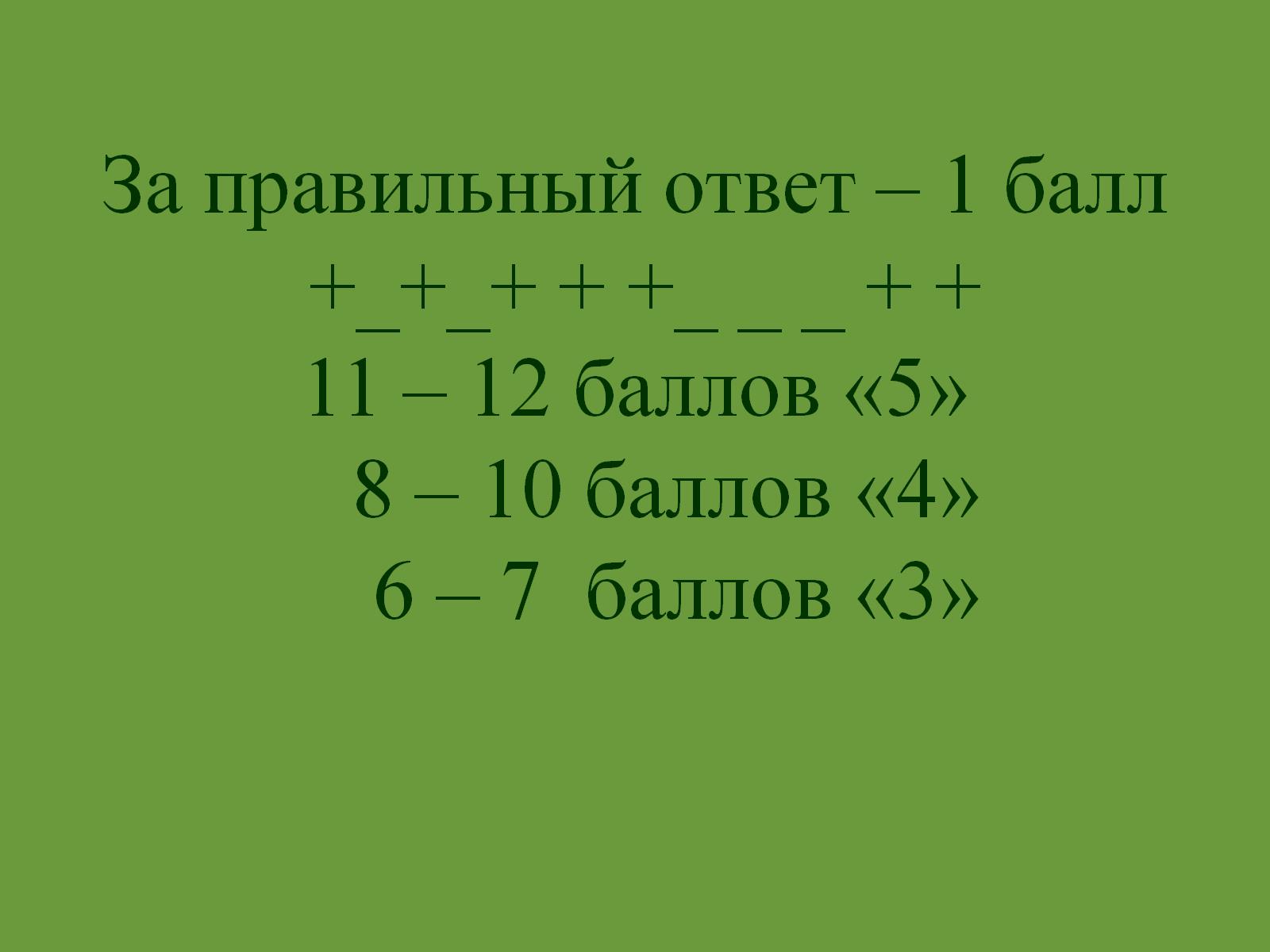 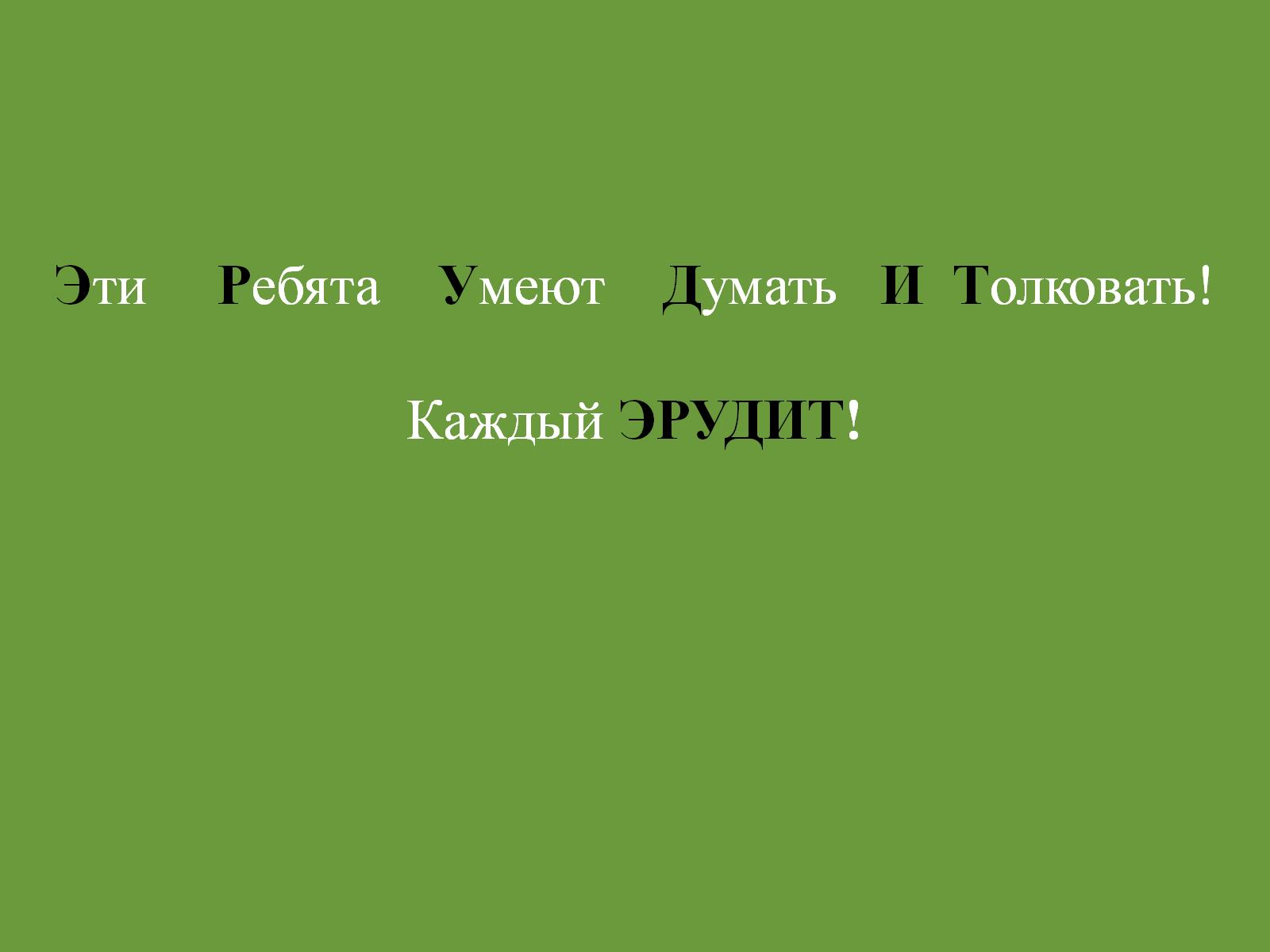 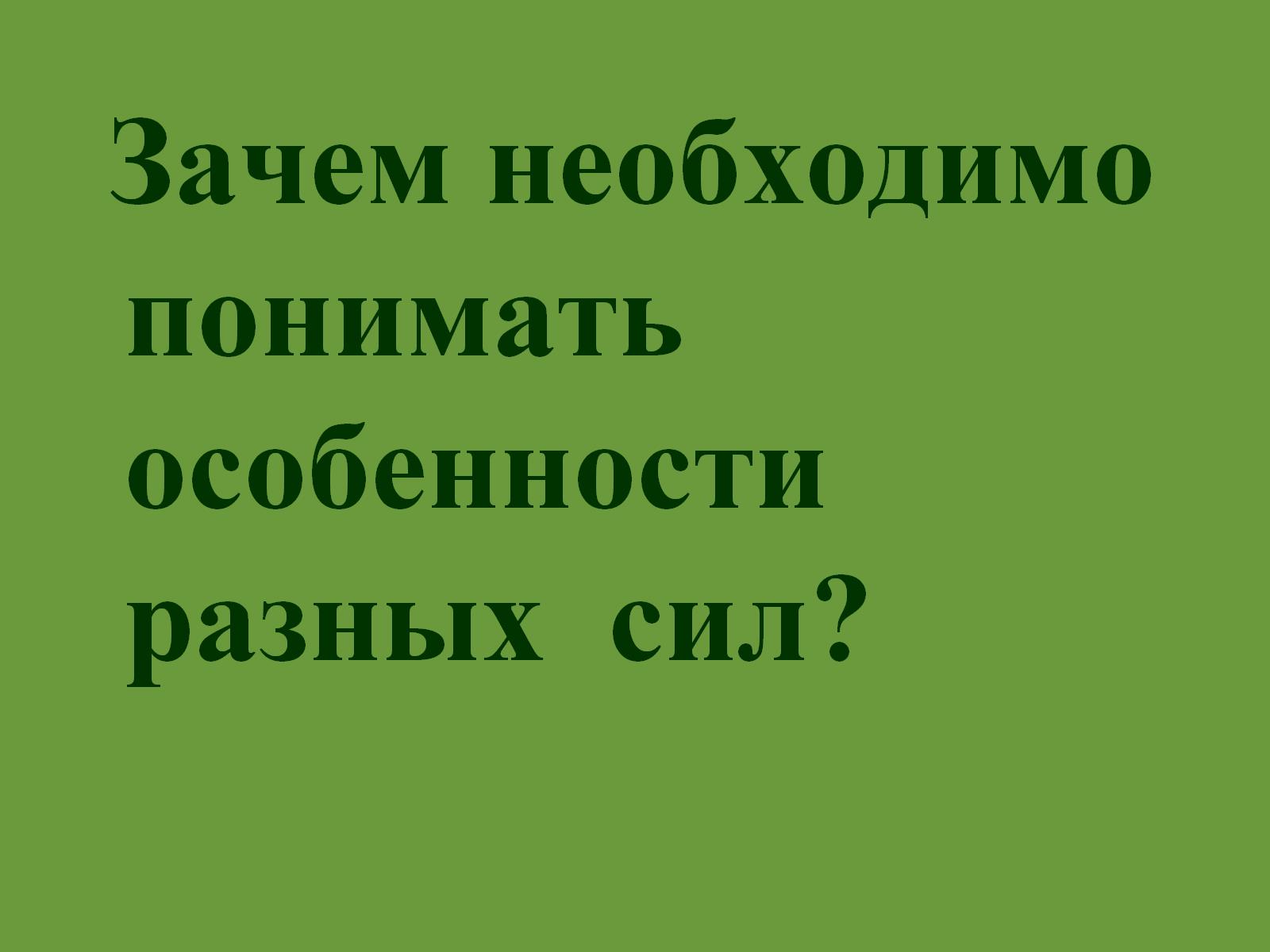 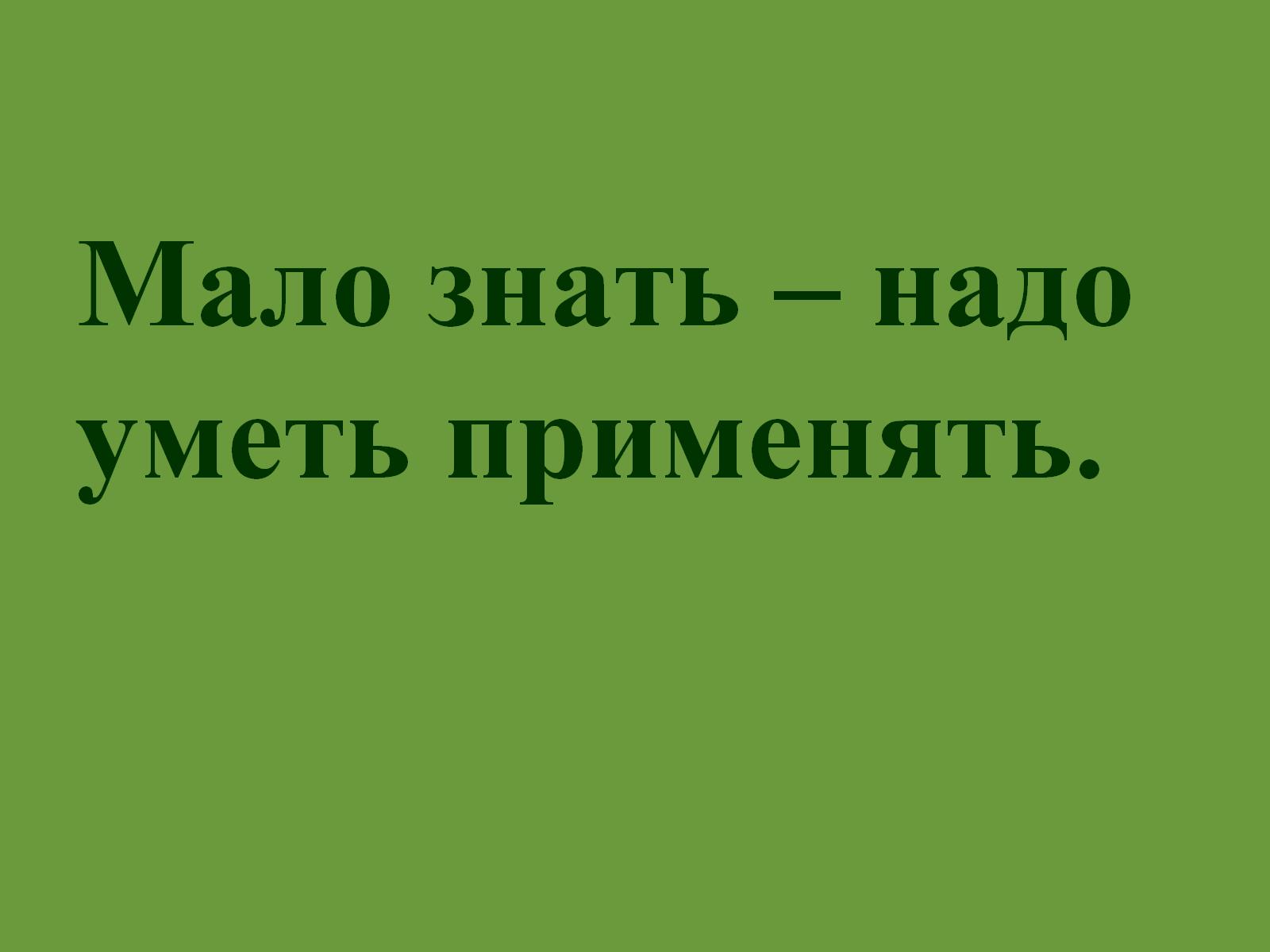 Мало знать – надо уметь применять.
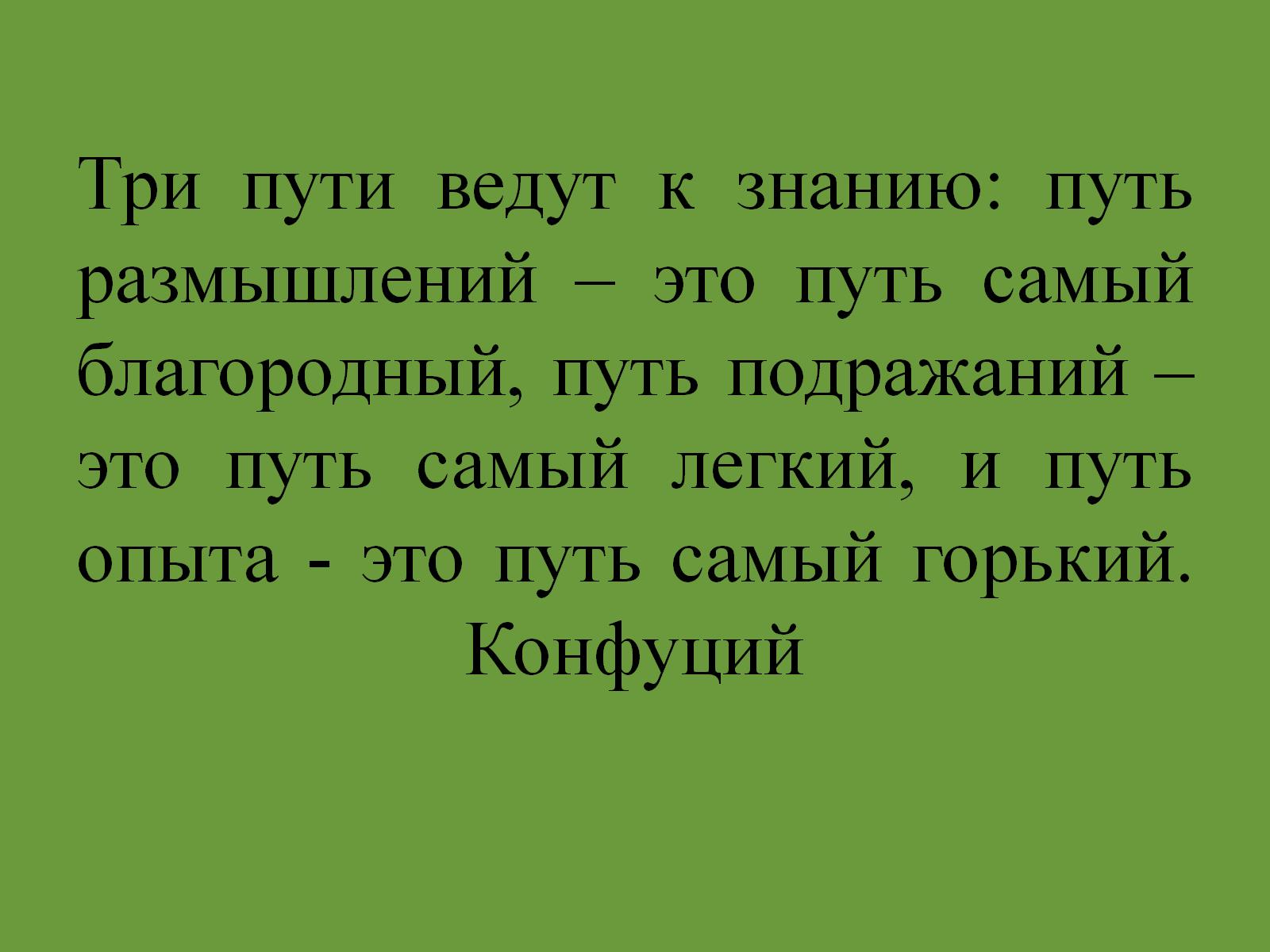 Три пути ведут к знанию: путь размышлений – это путь самый  благородный, путь подражаний –это путь самый легкий, и путь опыта - это путь самый горький.                    Конфуций
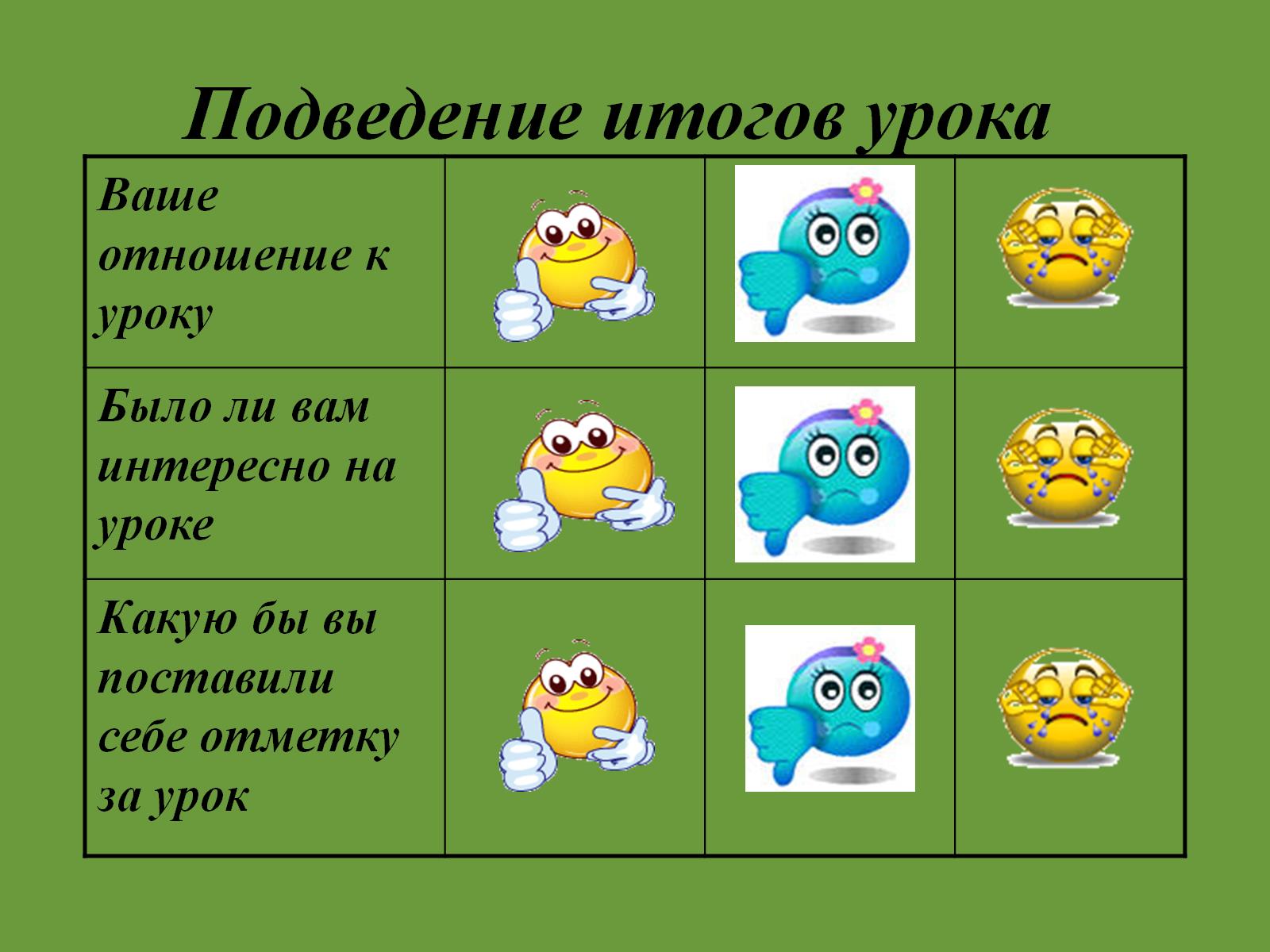 Подведение итогов урока
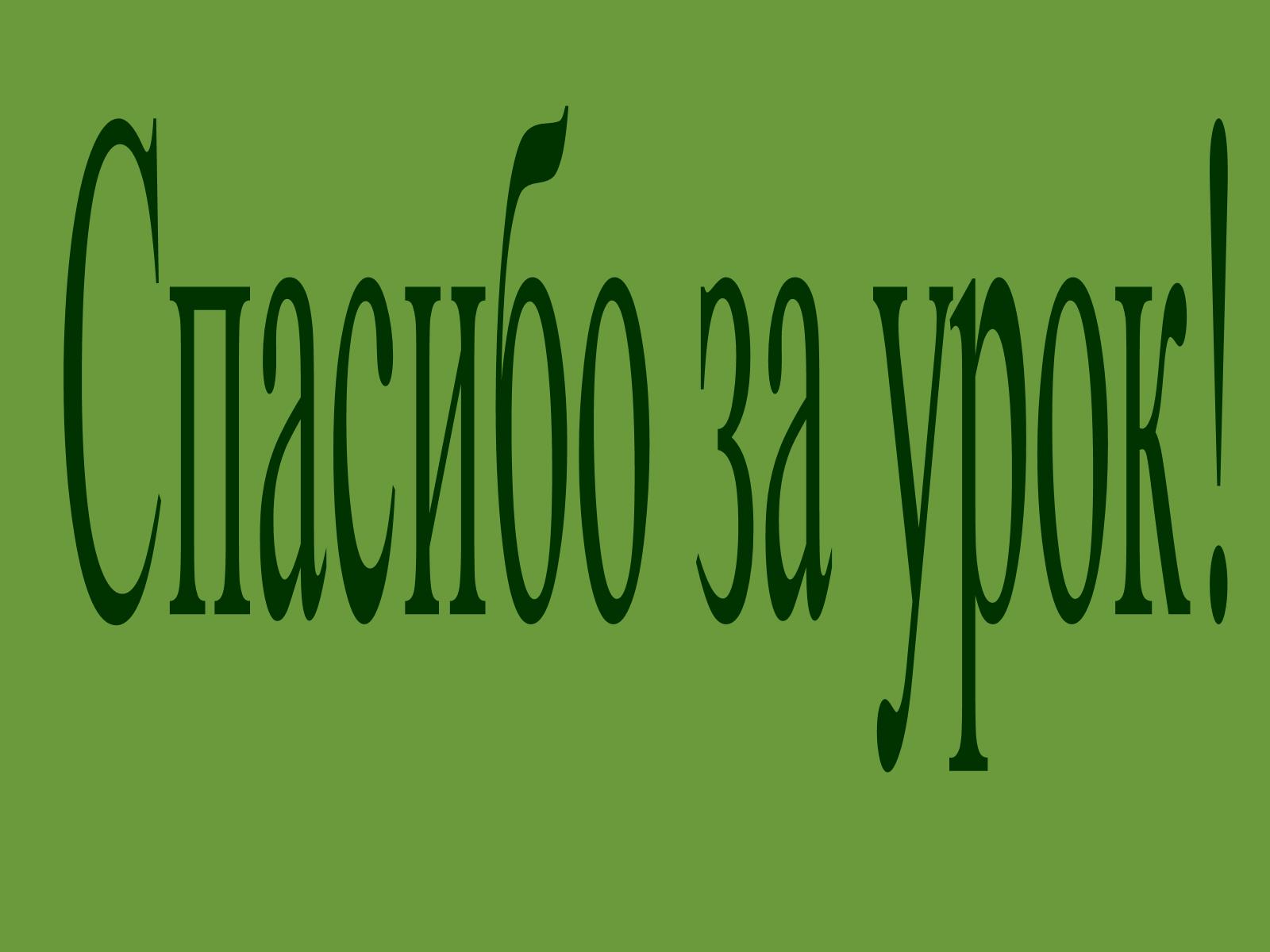